IoTプログラミング
はじめのいっぽ
with IchigoJam x sakura.io
IOT.OUT1
OK
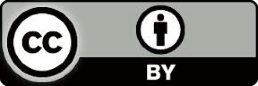 http://ichigojam.net/
このプレゼンテーションはオープンデータです
つくれる！あそべる！まなべる！
さばええき、ちかく「Hana道場」
IoT x 火災報知器 by 創電
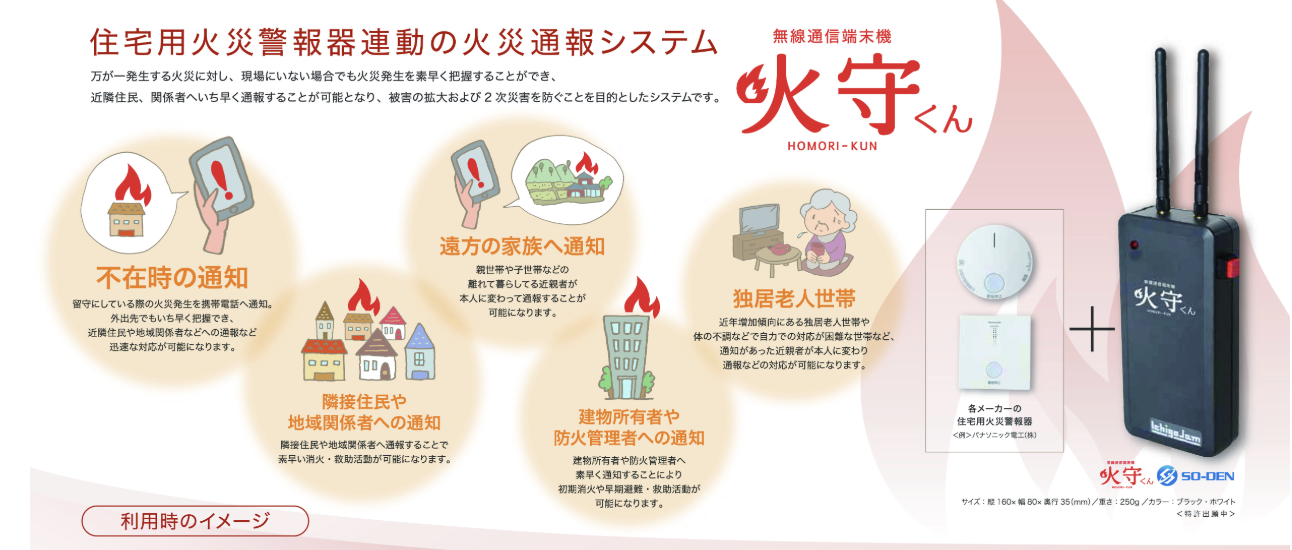 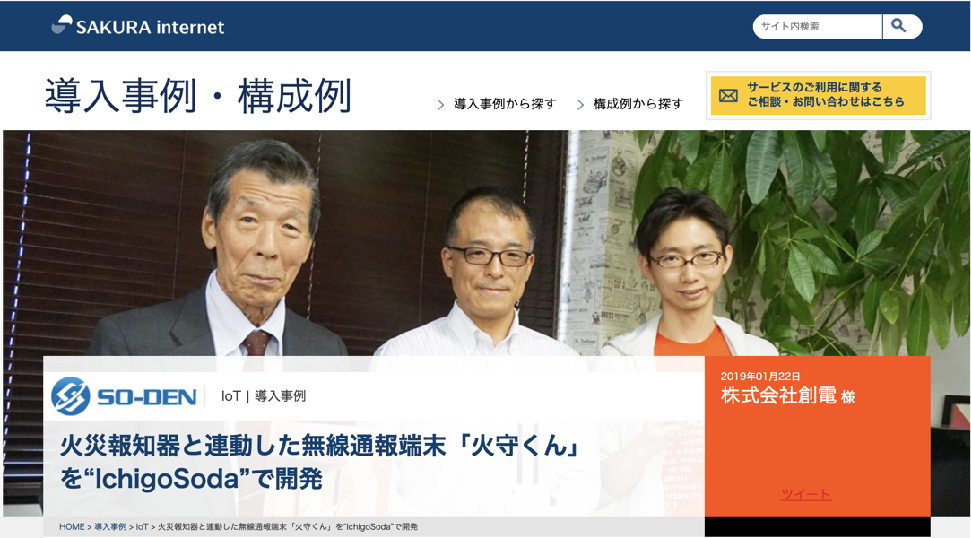 Hana道場生まれの
オープンイノベーション
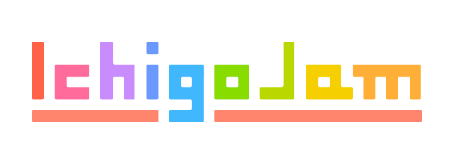 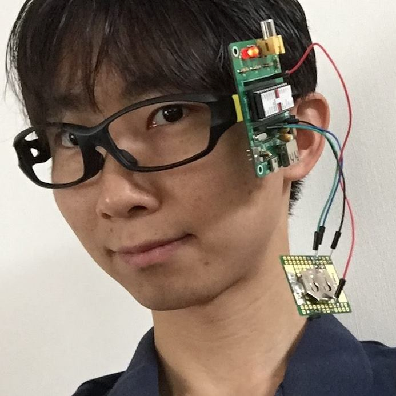 福野 泰介（ふくのたいすけ）
福井高専 電子情報工学科卒
IchigoJam 発明者
 株式会社 jig.jp 創業者＆会長
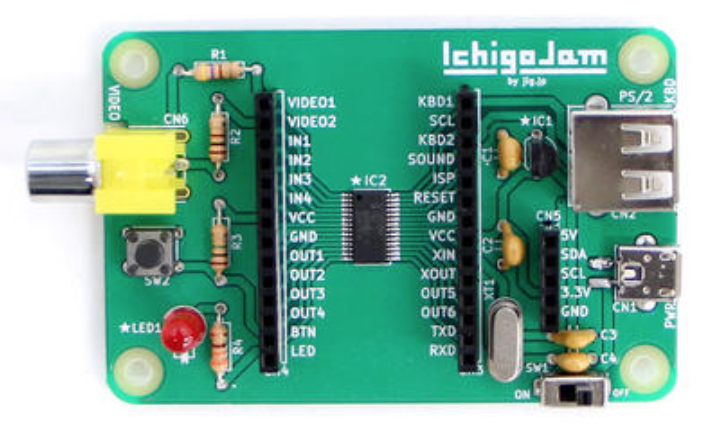 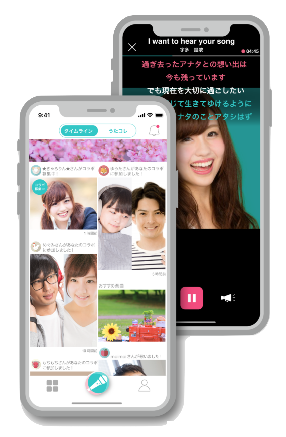 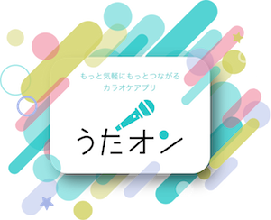 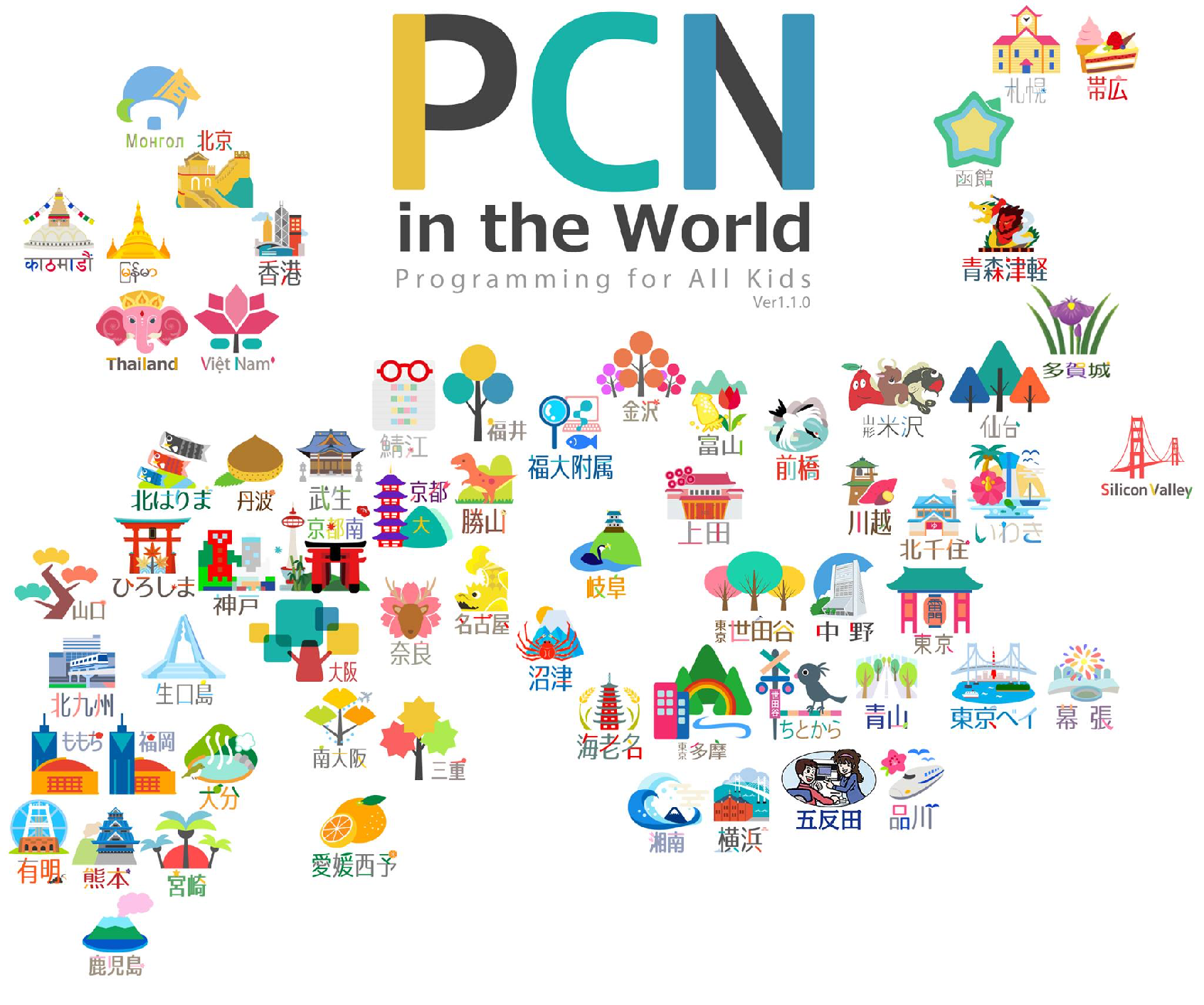 伝えたいこと、3つ
1. コンピューターやばい！
2. 創るの楽しい！
3. 学ぶの楽しそう！
すべてのこどもたちにプログラミングを！
photo by PCN yrm https://yrm006.wordpress.com/
世界中に仲間！ PCNキガリ他、70拠点
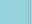 出典、文科省
小学校プログラミング教育、必修化！
小学校プログラミング教育、必修化要約
次の学習活動を計画的に実施すること
ア　児童がコンピュータで文字を入力する・・・
イ　児童がプログラミングを体験・・・
※小学校学習指導要領、総則、第３教育課程の実施と学習評価 ⑶ より
なぜ小学校でプログラミングか？
- なぜ身の回りでコンピューターが活躍しているかを知る
- コンピューターを活用するために仕組みを理解する
- こどもの創造力を発揮するきっかけとする
※小学校プログラミング教育の手引（第二版）より要約
試行錯誤
課題を見いだす
プログラミング
必要な動きを
分けて考える
動きに対応した
命令にする
課題
解決
知識・技能等の活用
小学校プログラミング教育の手引の図4を改変
GIGAスクール構想！
GIGAスクール個別最適化された学び
一斉授業
対義語?
ソフト
デジタル教科書・教材
ICT活用した学習活動
ハード
１人１台コンピューター
高速無線ネットワーク
指導体制
教員のICT活用
（求む、企業からの支援）
課題
デジタル教科書の今後の在り方
課題
教師の在り方や果たすべき役割
指導体制
ICT活用指導力の向上方策
年間授業時数
標準的な授業時間
学年を超えた学び
「児童生徒１人１台コンピュータ」の実現を見据えた施策パッケージ（令和元年12月19日）
https://www.mext.go.jp/content/20191225-mxt_syoto01_000003278_04.pdf
文科省資料を改変
IoTプログラミング
はじめのいっぽ
with IchigoJam x sakura.io
IOT.OUT1
OK
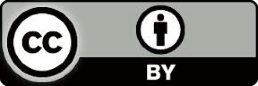 http://ichigojam.net/
このプレゼンテーションはオープンデータです
コンピューターは
どこにいる？
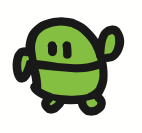 コンピューターと
なかよくなろう！
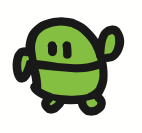 こどもパソコン IchigoJam
イチゴジャム
おねだんイチゴー（1,500円〜）
プログラミングでジャムセッション！
ネットにつながる IchigoJam IoT
IchigoSoda つうしん代60円/月！
by さくらインターネット
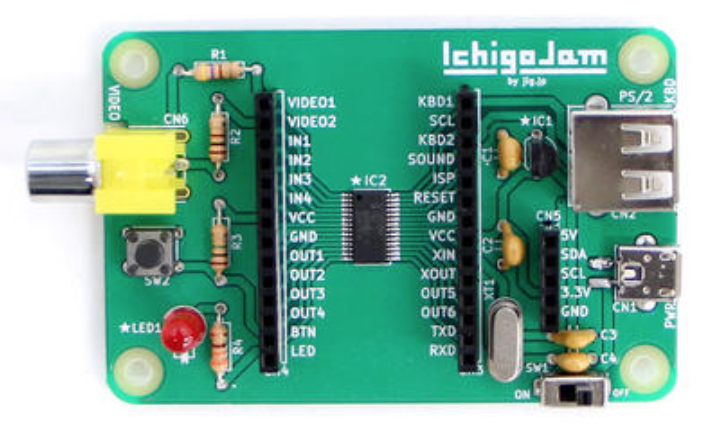 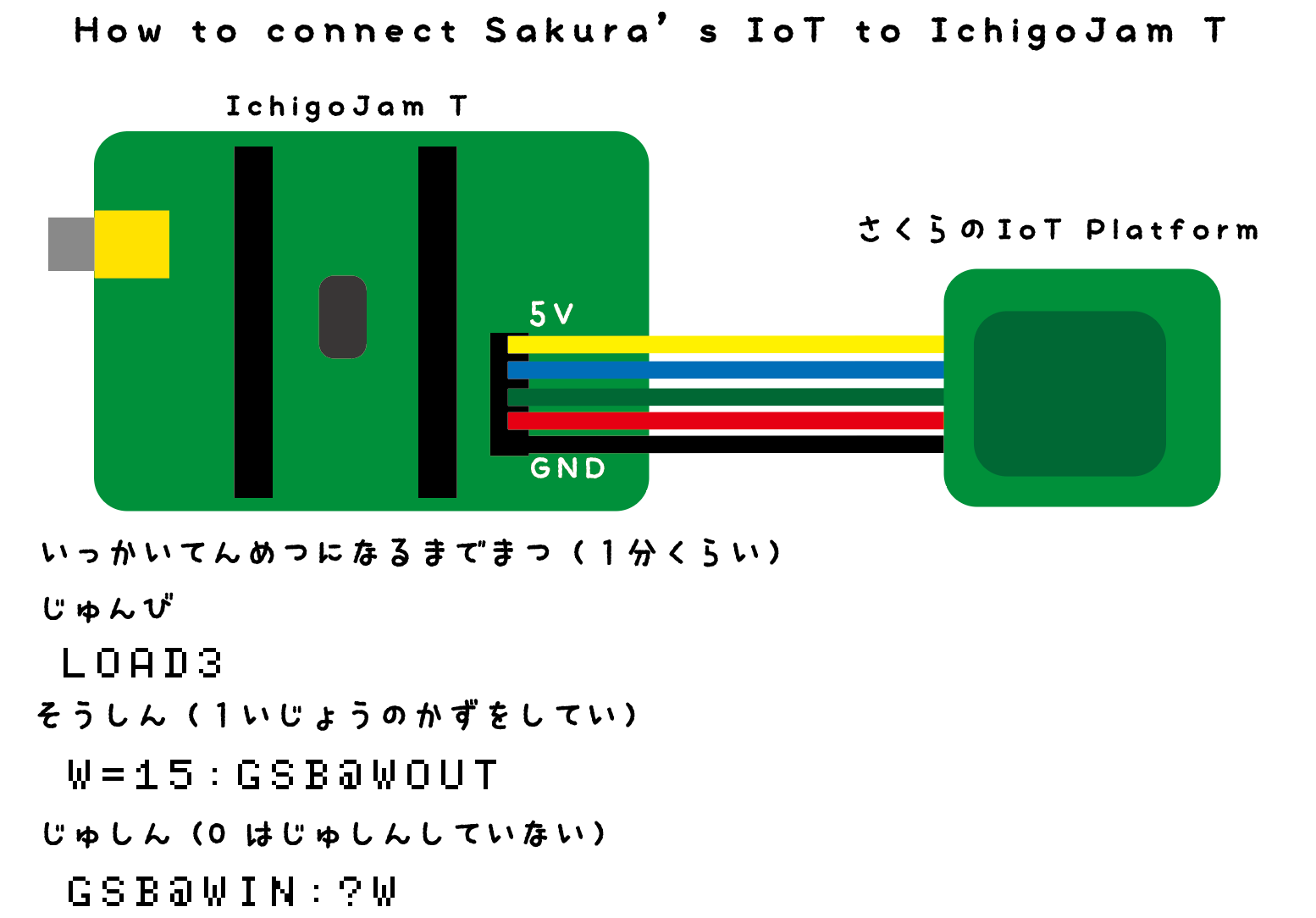 +
IchigoJam
つうしんモジュール
これがコンピューター！
おねだん、100円！
わくわく電子工作セットをあけよう
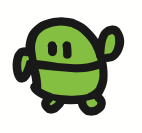 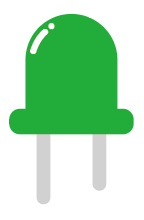 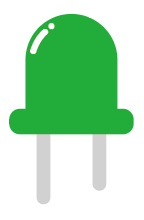 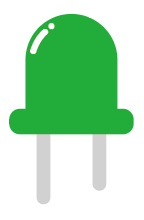 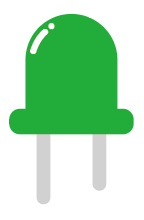 電子工作はじめのいっぽ
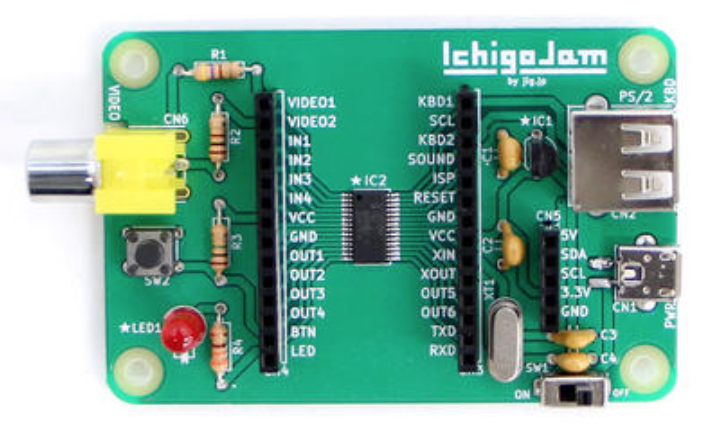 LEDをつなごう
みじかいほうを
したから3ばんめ
“OUT4”
ながいほうを
いちばんした”LED”
IchigoJamをつなごう
でんげん
キーボード
テレビ
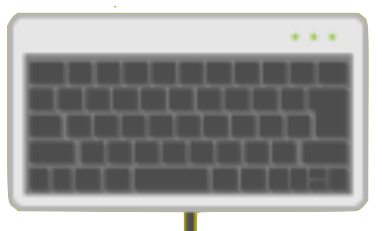 ④
⑥
①
②
③
⑤
つかわないよ
スイッチオン！
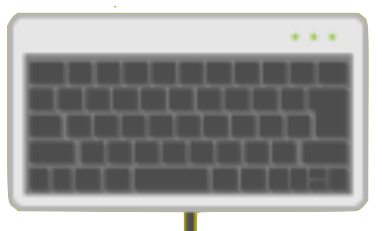 ①
ON
②
ON
IchigoJam BASIC
OK
てんめつしているのは、カーソル
コンピューターと
はなそう
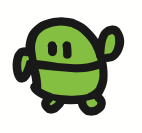 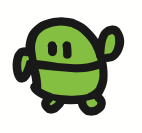 ・・・
（ミミ、ナイヨ）
ハロー
IchigoJam BASIC
OK
A
キーボードで「A」と、うってみよう
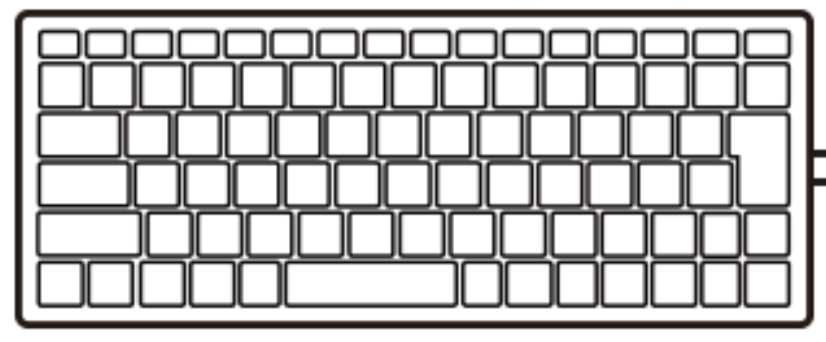 IchigoJam BASIC
OK
A
A
エンターキー
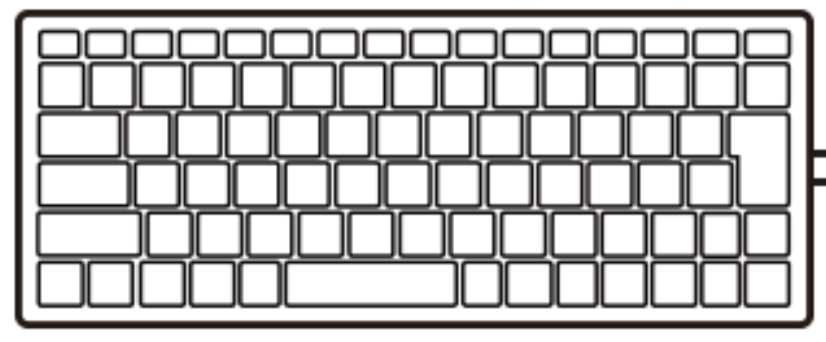 IchigoJam BASIC
OK
A
Syntax error
A
エンターキー
?
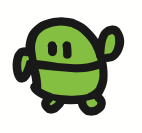 シラナイ
コトバダナー
Syntax error
A
（シンタックス エラー）
（エー、エンター）
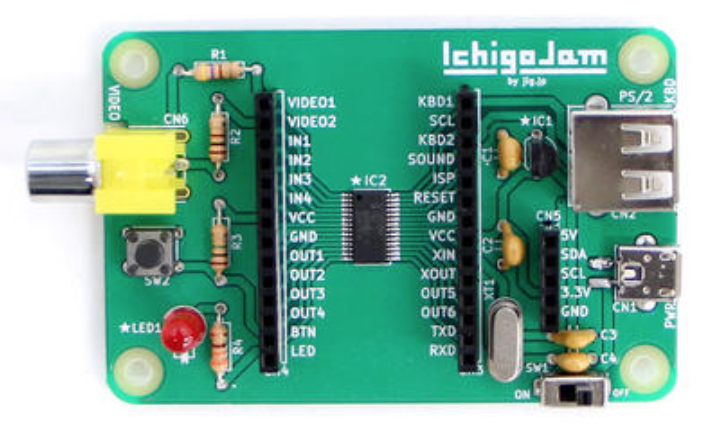 この LED をつけてもらおう
LED1
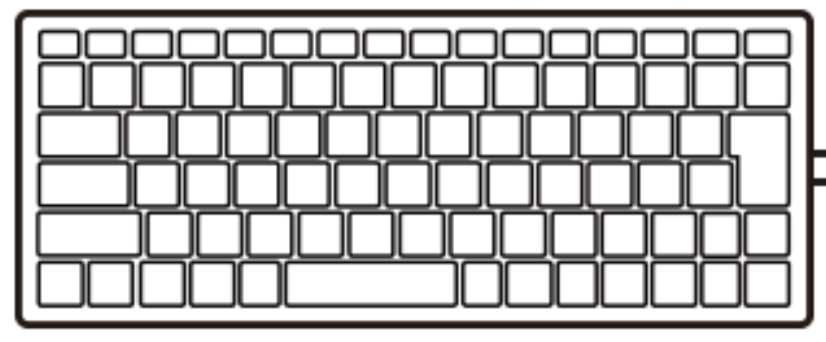 1
E
D
L
L E D 1 エンター
!
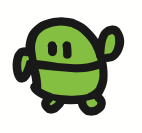 *
シッテル！
OK
LED1
（オーケー）
（エルイーディー、ワン、エンター）
LED0
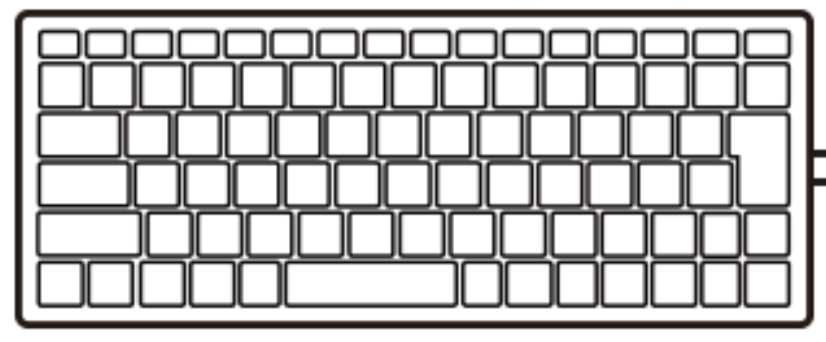 0
E
D
L
エンターキー
!
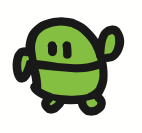 シッテル！
OK
LED0
（エルイーディー、ゼロ、エンター）
LED1
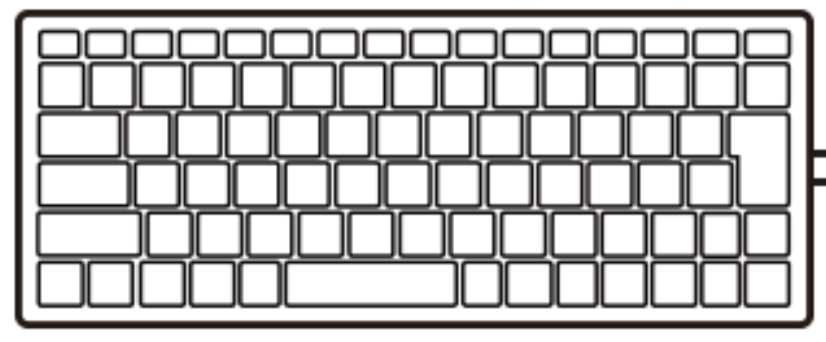 1
E
D
L
L E D 1 エンター
LED0
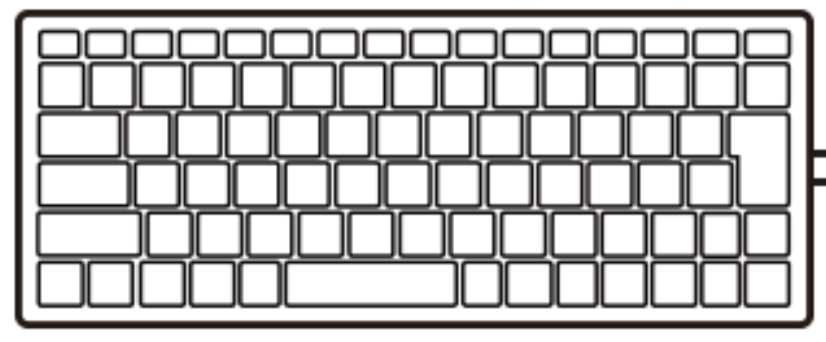 0
E
D
L
エンターキー
LLL
1
うちすぎてみよう
L
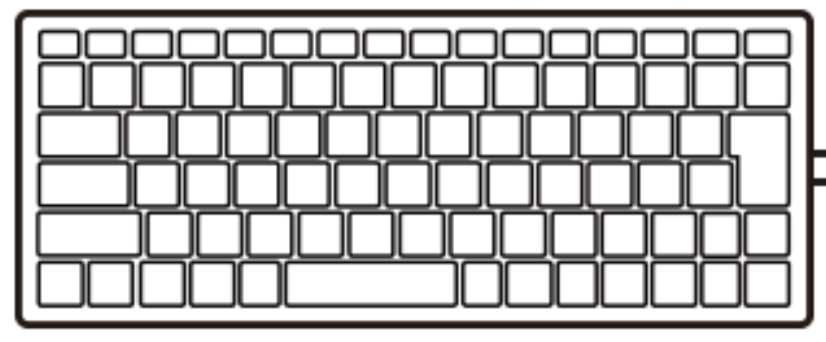 1
そんなときはバックスペース
（カーソルひだりひとつけす）
ひからせて、けす！
LED1:LED0
け
コロン
:
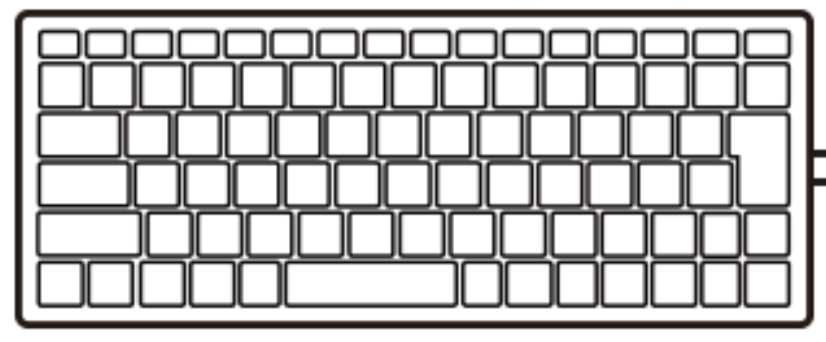 セミコロン
;
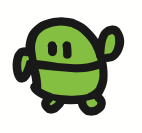 LED1:LED0
OK
（さいごに、エンター）
おや？
LED1:LED0
OK
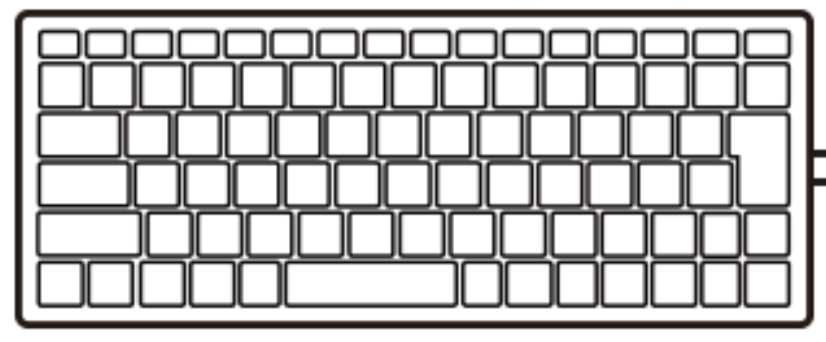 1
カーソル「上」２回
LED1:LED0
OK
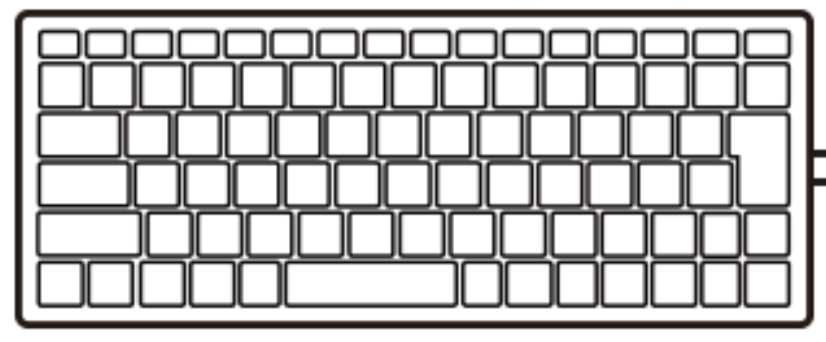 1
エンターでもういちど！
ここでもんだい！
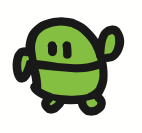 CPU
100円のコンピューター
1秒間に何回計算できる？
画像、LPC1114 秋月電子
CPU
１秒に5000万回！
画像、LPC1114 秋月電子
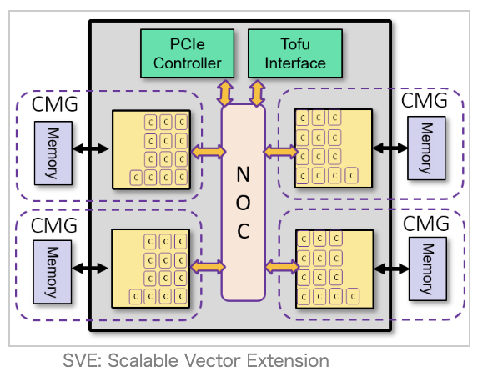 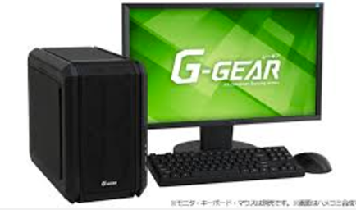 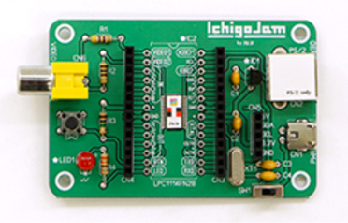 (C)TSUKUMO
(C)IchigoJam
(C)RIKEN
(C)Apple
まって = WAIT
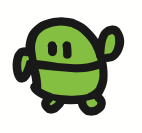 まって
WAIT180
エンター、おしてから
OKとかえるまでなんびょう？
ひかって、３びょうまって、けして
LED1:WAIT180:LED0
うしろにつづけてかいて、エンター
2かいてんめつ！
LED1:WAIT180:LED0:WAIT10:LED1:WAIT10:LED0
2かい、ひかった？
10かいひからせるには？
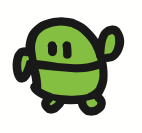 LED1:WAIT10:LED0:WAIT10:LED1:WAIT10:LED0:WAIT10:LED1:WAIT10:LED0:WAIT10:LED1:WAIT10:LED0:WAIT10:LED1:WAIT10:LED0:WAIT10:LED1:WAIT10:LED0:WAIT10:LED1:WAIT10:LED0:WAIT10:LED1:WAIT10:LED0:WAIT10:LED1:WAIT10:LED0:WAIT10:LED1:WAIT10:LED0
10回ひかるはずｗ
プログラム
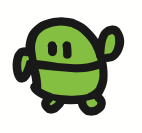 1 LED1:WAIT10
2 LED0:WAIT10
スペース
け
コロン
:
セミコロン
;
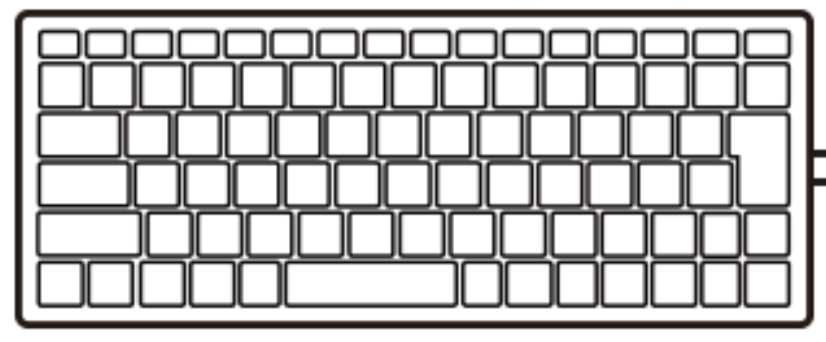 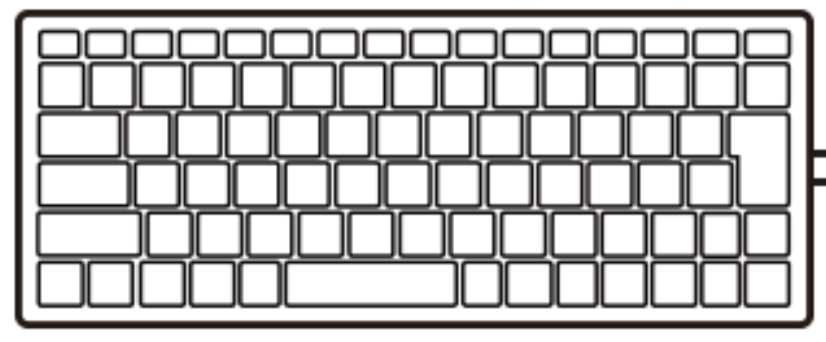 リスト（プログラムみせて）
おぼえてるよ
LIST
F4
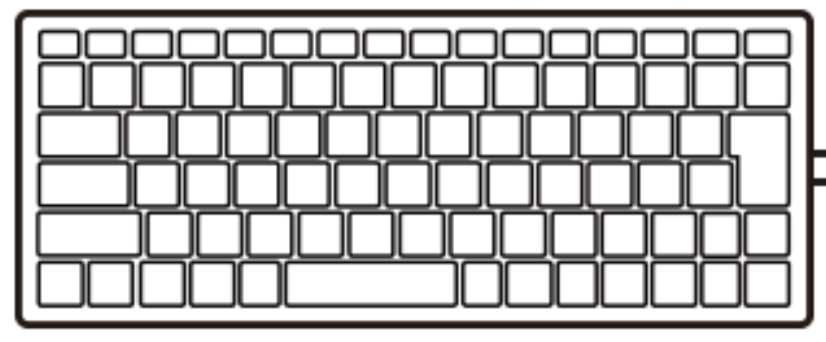 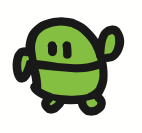 ラン（はしれ！／うごかす）
F5
RUN
F5
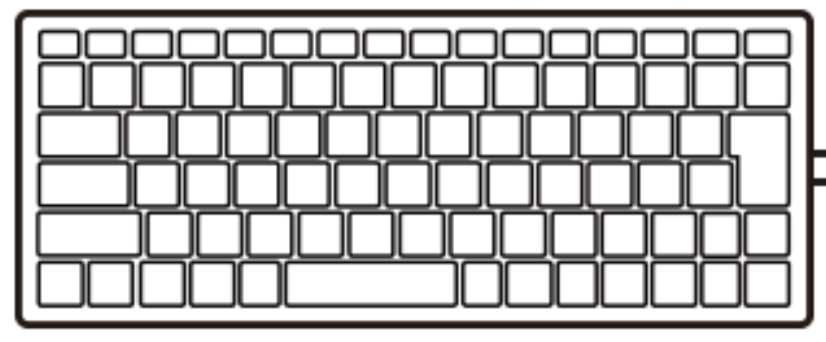 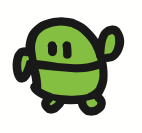 1000回やって？
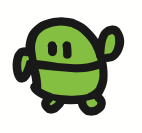 くりかえし
3 GOTO1
F5
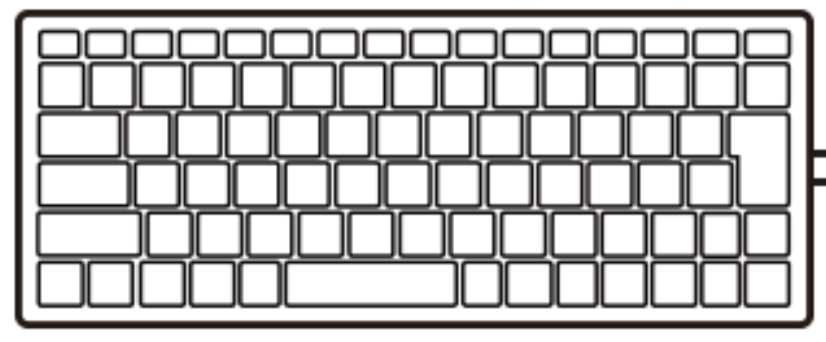 いつまで？
エルチカゲーム
とめてひかってたら、かち！
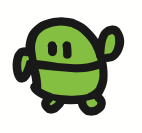 とまって！エスケープキー
[ESC]キー
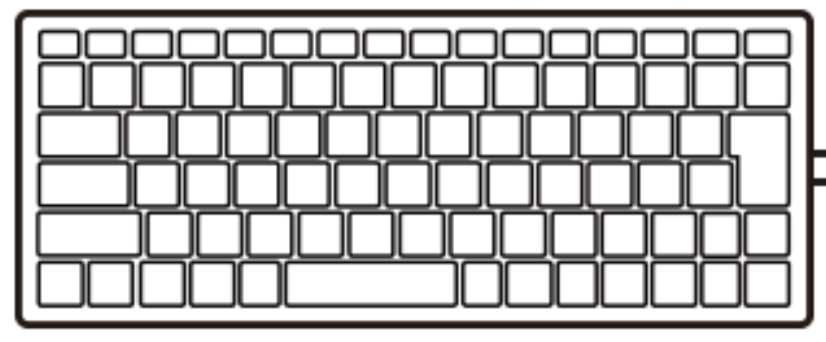 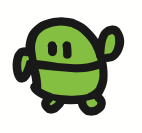 リスト（プログラムみせて）
おぼえてるよ
LIST
F4
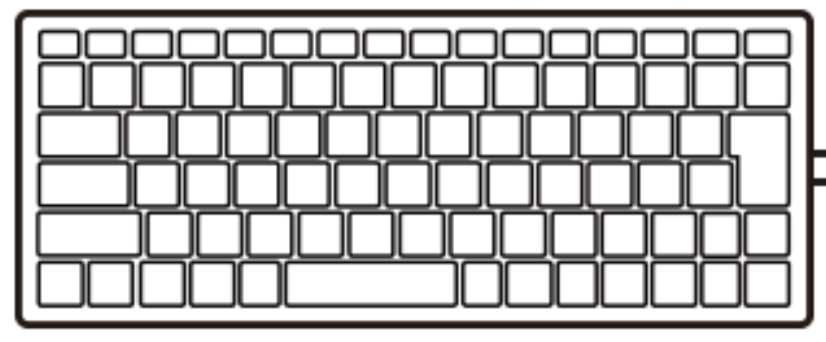 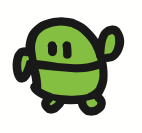 カーソルキーとバックスペースでかいぞう
かえたぎょうで「エンター」をおして「F5」
1 LED1:WAIT10
2 LED0:WAIT30
3 GOTO1
F5
カーソルキー
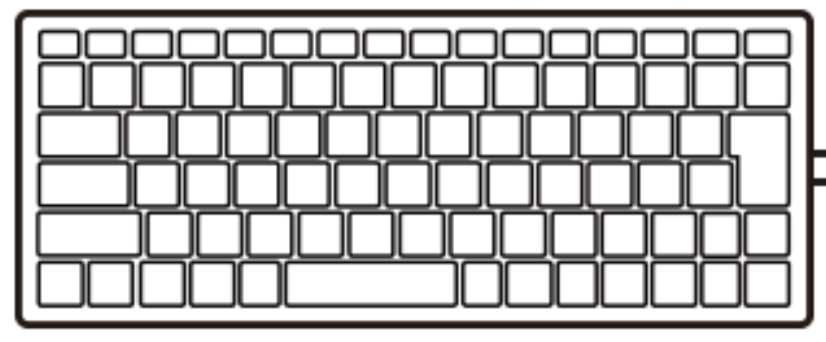 じゆうじざい？
リスト（プログラムみせて）
かわった！
LIST
F4
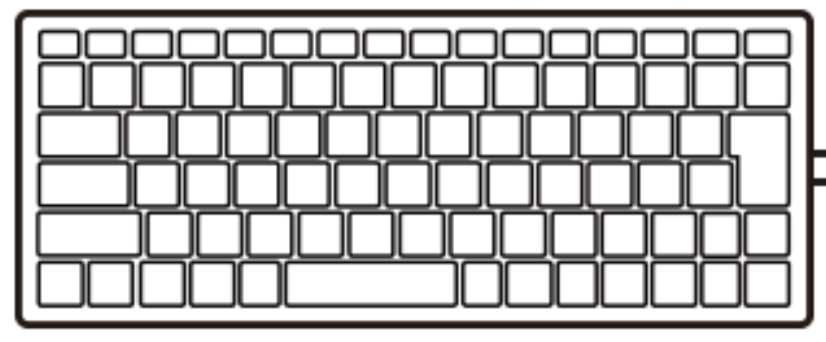 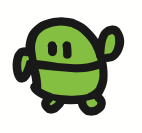 ラン（はしれ！／うごかす）
かわった！
RUN
F5
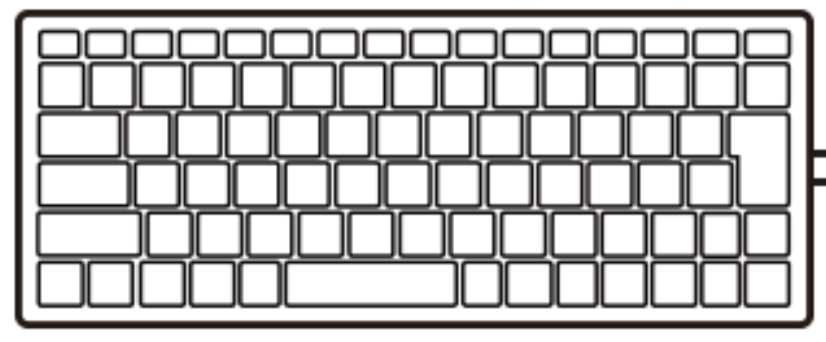 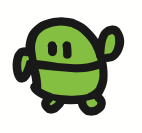 ほぞん（プログラムかきこみ）
F3、0、エンター
SAVE0
F3
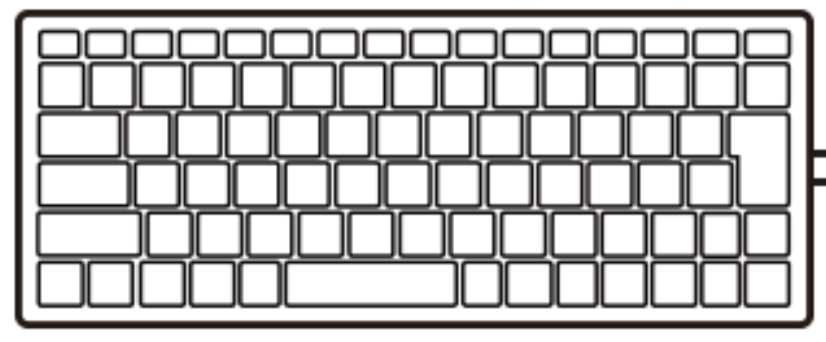 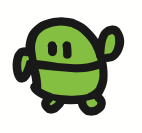 IchigoJamのスイッチ、オフ
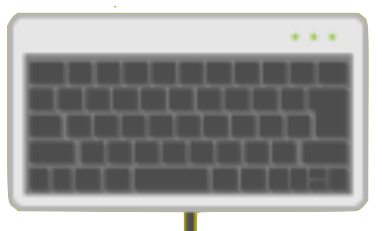 OFF
テレビとキーボードをぬこう
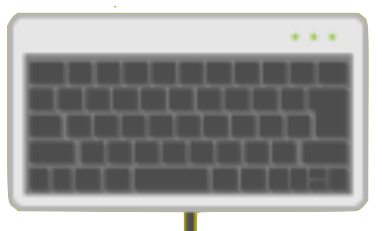 ②
①
ボタンをおしながらスイッチオン！
ボタンを
おしながら
①
スイッチON
②
ボタンをはなして
LEDをみる
③
エルチカロボット
IoTの「T」できた！
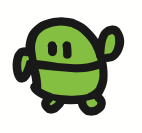 *
みのまわりのロボット
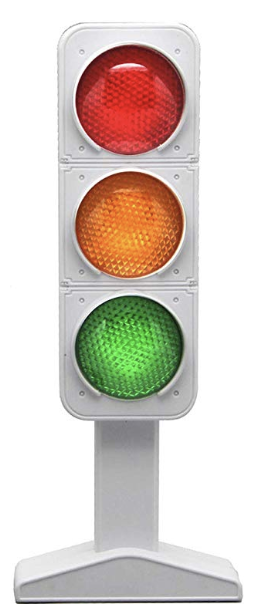 洗濯機（パナソニック）
信号機
ぜんぶ、だれかが
プログラミングしたもの
画像、LPC1114 秋月電子
コンピューターは
どこにいる？
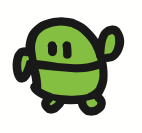 お家のコンピューター
さがしてみよう！
テレビとキーボードをつないで、ON!
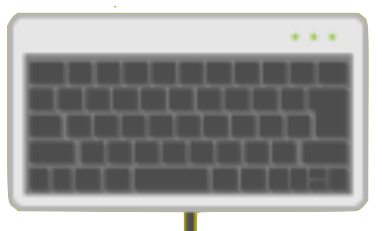 ③
②
①
ON
④
よみこんでみよう
F2、エンター
LOAD0
F2
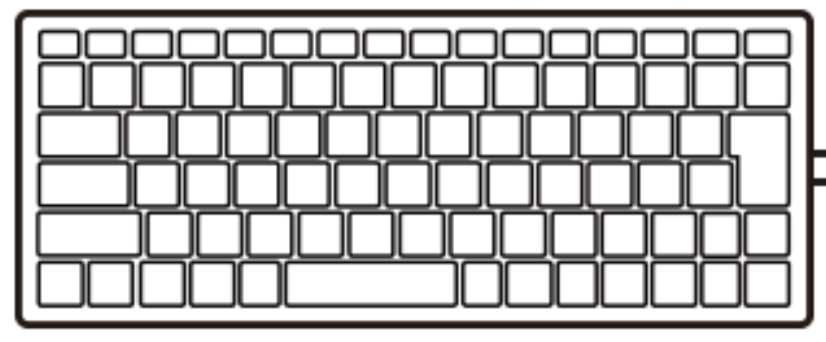 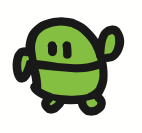 リスト（プログラムみせて）
おもいだしたよ
LIST
F4
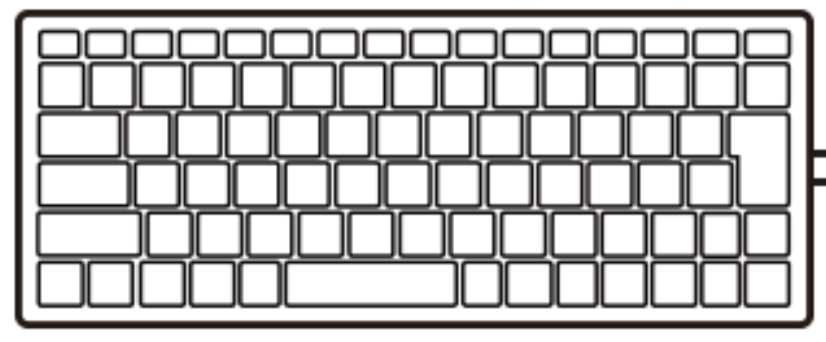 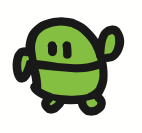 がめんをきれいに
F1
CLS
F1
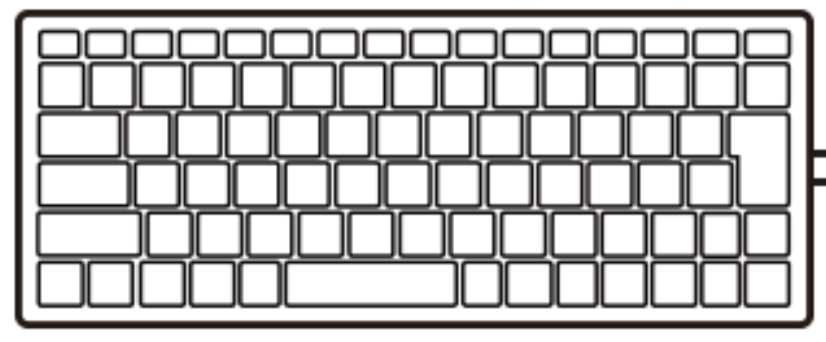 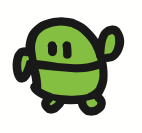 リスト（プログラムみせて）
おもいだしたよ
LIST
F4
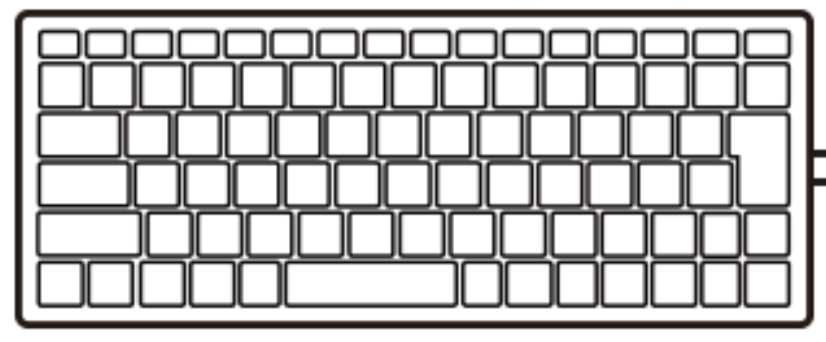 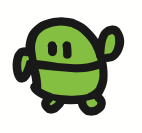 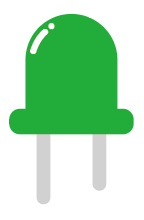 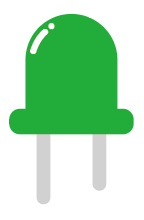 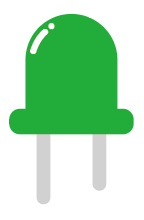 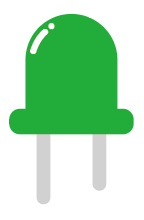 LEDをついかしよう
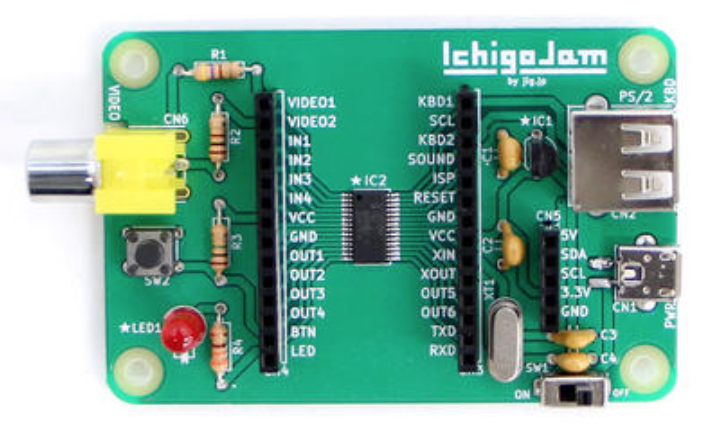 みじかいほうを
うえから8ばんめ
“GND”
ながいほうを
うえから9ばんめ”OUT1”
カーソルキーとバックスペースでかいぞう
かえたぎょうで「エンター」をおして「F5」
1 LED1:OUT1,0:WAIT10
2 LED0:OUT1,1:WAIT30
3 GOTO1
F5
カーソルキー
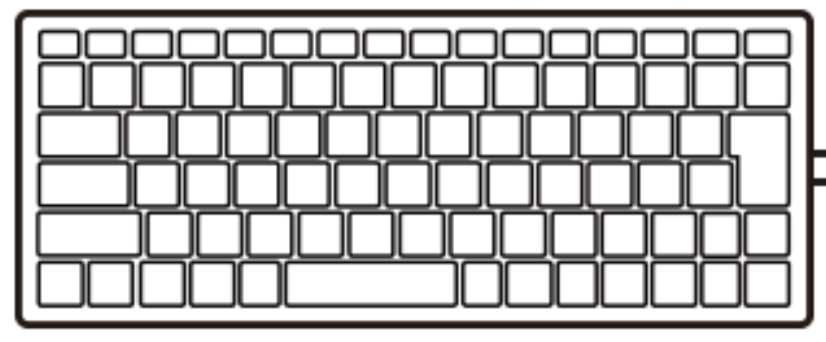 じゆうじざい？
さいしょから（プログラムクリア）
ほぞんしたのは
きえないよ
NEW
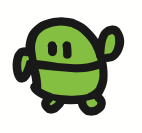 リスト（プログラムみせて）
わすれたよ
LIST
F4
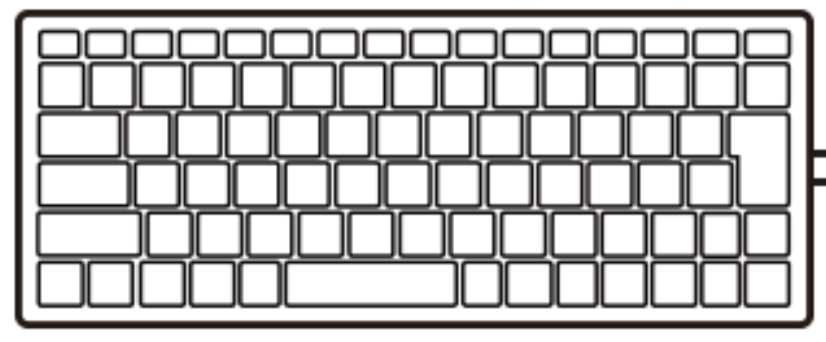 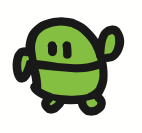 うごかして
なにもしないよ
RUN
F5
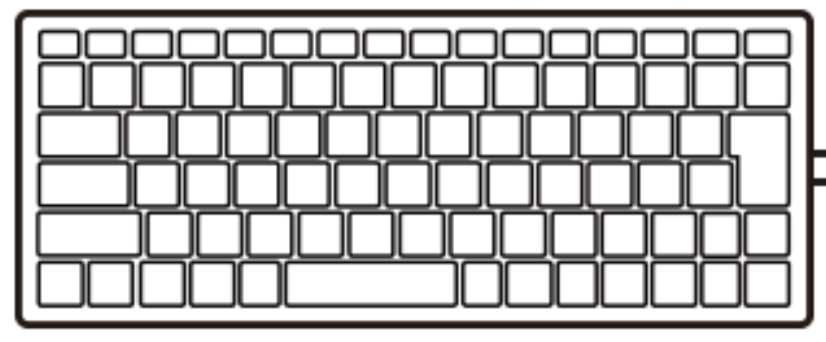 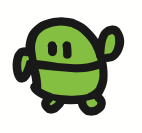 IchigoJamスペシャル
Alt（オルト）キーをおしながら「C」をおす
そ
+
C
Alt
c
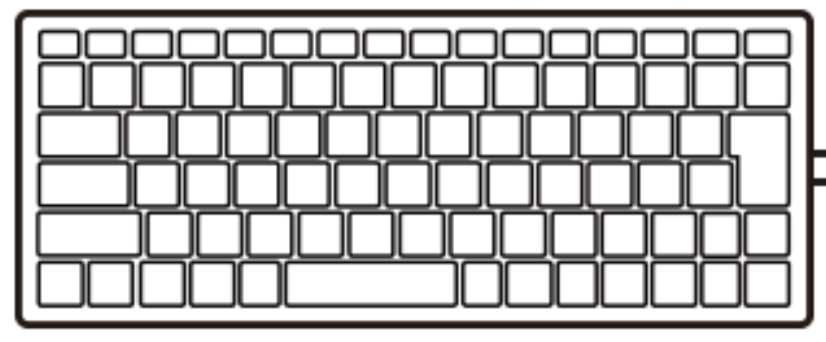 C
Alt
キーのうえにあるもじは
シフトキーをおしながらおす
=

ほ
+
=
-
shift
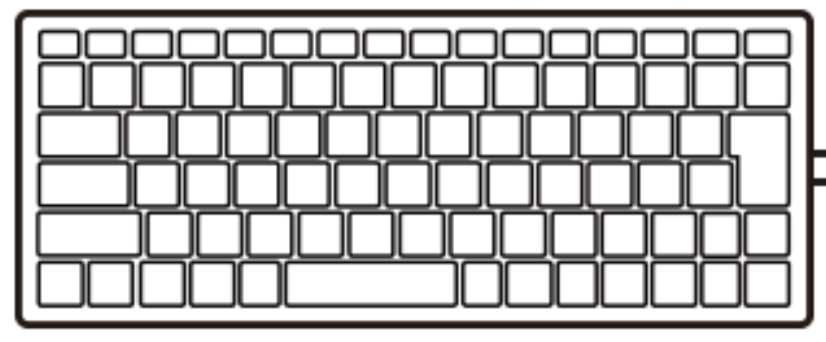 ほ
Shift
ひかりセンサーをつなごう
ブレッドボード
1 2 3
1 2 3
1 2 3
つながってる
つながっていない
?ANA(2)
あかるいほどちいさい
NEW
10 A=ANA(2):?A
20 WAIT30:GOTO10
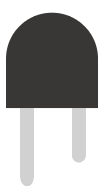 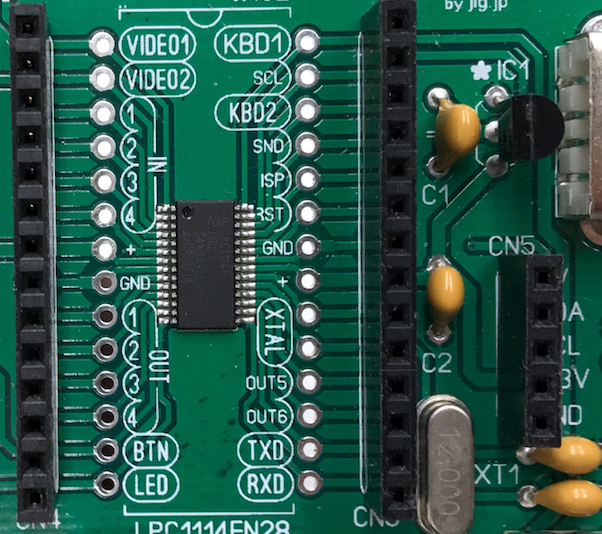 IN2
3.3V
GND
10kオーム
?ANA(2)
あかるいほどちいさい
10 A=ANA(2):?A
15 IF A>500 LED1 ELSE LED0
20 WAIT30:GOTO10
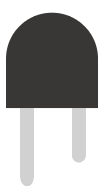 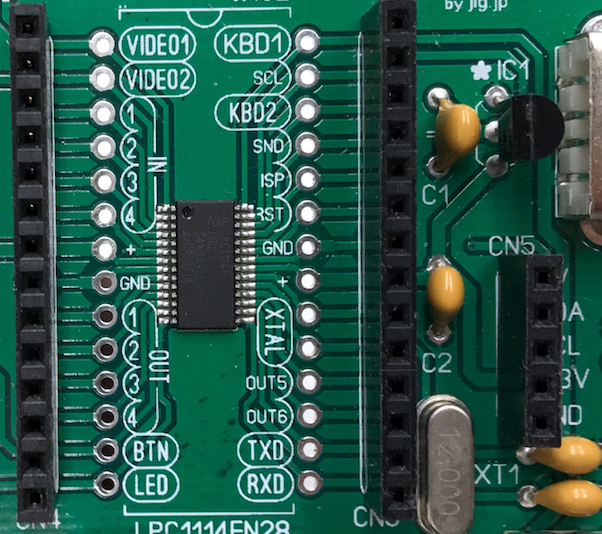 IN2
3.3V
GND
10kオーム
つくろう、IoT
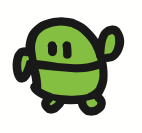 インターネットは
コンピューターが
たくさんつながったもの
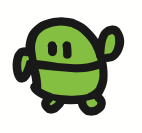 100おく台くらい -> 1ちょう台
IoT（モノのインターネット）

コンピューターふえる
->もっとたのしい！
IoTの「I」
10 A=ANA(2):?A
15 IF A>500 LED1:IOT.OUT1:WAIT180 ELSE LED0
20 WAIT30:GOTO10
くらくなったら　通知！
https://sabae.cc/sakura/ranking.html
IoTの「I」
10 A=ANA(2):?A
12 IOT.OUT A
15 IF A>500 LED1:IOT.OUT1:WAIT180 ELSE LED0
20 WAIT30:GOTO10
IoTセンサー
https://sabae.cc/sakura/ranking.html
スマホからコントロール
NEW
10 N=IOT.IN()
20 IF N ?N:LED N-1
30 GOTO 10
RUN
1. 上記コードを打ってRUN
2. ←QRコード開く
3. 自分のシリアル番号を選択
4. ②ボタンを押すと点灯
5. ①ボタンを押すと消える
https://sabae.cc/sakura/
スマホからコントロール
10 N=IOT.IN()
20 IF N ?N:LED N-1:BEEP N
30 GOTO 10
1. 上記コードを打ってRUN
2. ←QRコード開く
3. 自分のシリアル番号を選択
4. ②ボタンを押すと点灯
5. ①ボタンを押すと消える
https://sabae.cc/sakura/
ドロボーセンサー＆けいこく
10 N=IOT.IN()
20 IF N ?N:LED N-1:BEEP N
25 IF ANA(2)>500 IOT.OUT1:WAIT60
30 GOTO 10
1. 暗くなったらスマホへ連絡
2. スマホから威嚇音を鳴らせる
https://sabae.cc/sakura/
スマホでサーボをうごかす
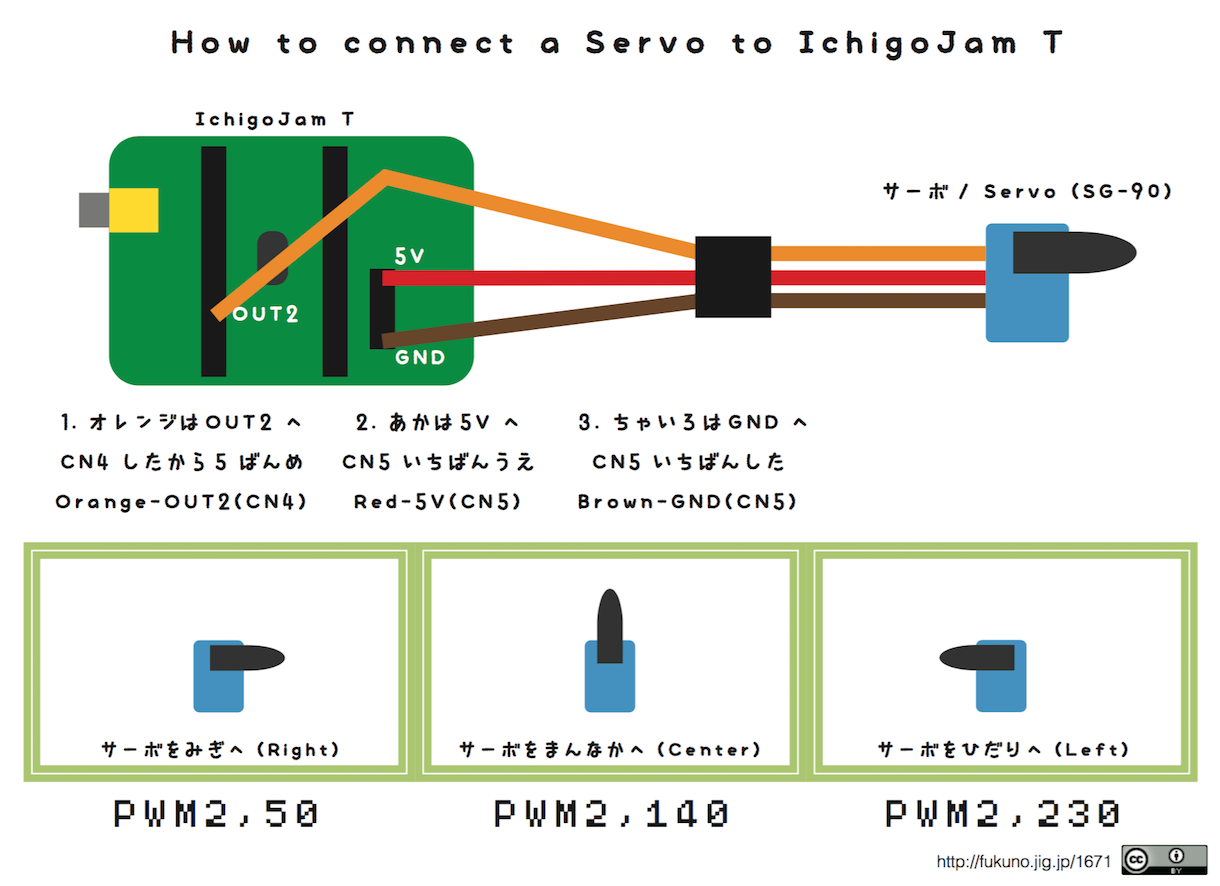 NEW
10 N=IOT.IN()
20 IF N ?N:PWM 2,80+N*30
30 GOTO 10
温度センサー（精度が違う）
40円〜500円
-40〜125℃ ±4℃
40円
-40〜105℃ ±0.5℃
500円
おんどセンサーをつなごう
MCP9700-A/TO
30円
CN4
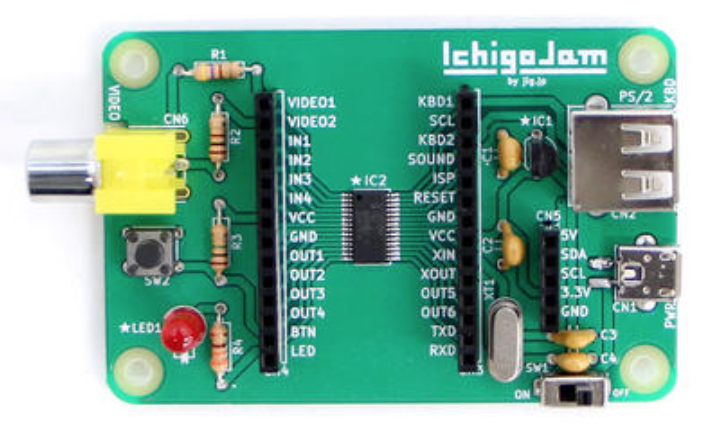 たいらなほうを上
(OUT8)
IN1
IN2
IN4
(OUT11)
いちばん下、すこしまげる
NEW
10 OUT8,0:OUT11,1
20 A=ANA(2):?A
30 GOTO20
RUN
あついところチェッカー
MCP9700-A/TO
30円
CN4
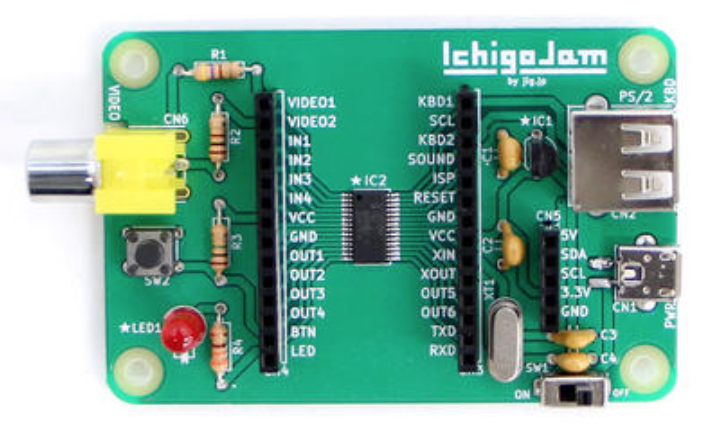 たいらなほうを上
(OUT8)
IN1
IN2
IN4
(OUT11)
いちばん下、すこしまげる
10 OUT8,0:OUT11,1
20 A=ANA(2):?A
30 WAIT30:GOTO20
25 LED A>190
IoTおんどセンサー
MCP9700-A/TO
30円
CN4
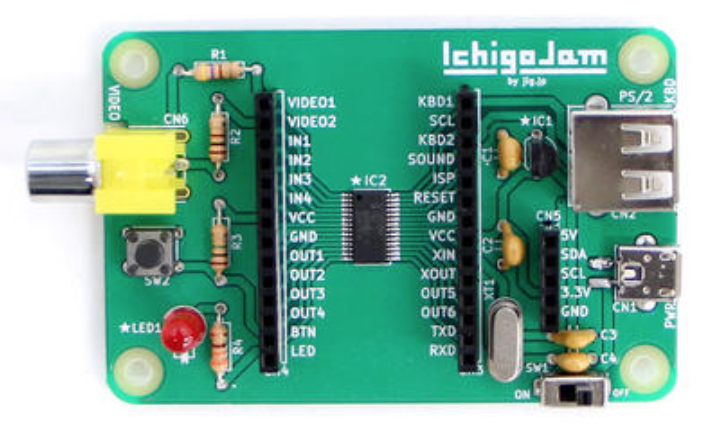 たいらなほうを上
(OUT8)
IN1
IN2
IN4
(OUT11)
いちばん下、すこしまげる
10 OUT8,0:OUT11,1
20 A=ANA(2):?A
30 WAIT30:GOTO20
26 IOT.OUT A
IoTでイライラを
かいけつしよう
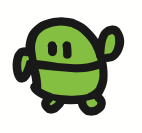 課題からスタート
アイデア＋データ→アプリ
横展開してイノベーション！
イノベーション
アプリ
アイデア
課題
データ
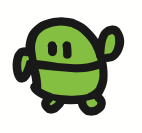 IoTとは
ネットにつながったロボット
IoTのはつめいの仕方
こまった

こんなのがあるといいかな？

つくってみよう
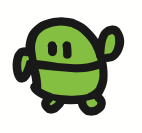 IoTのサンプル
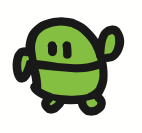 ねこ健康、ネコトイレIoT
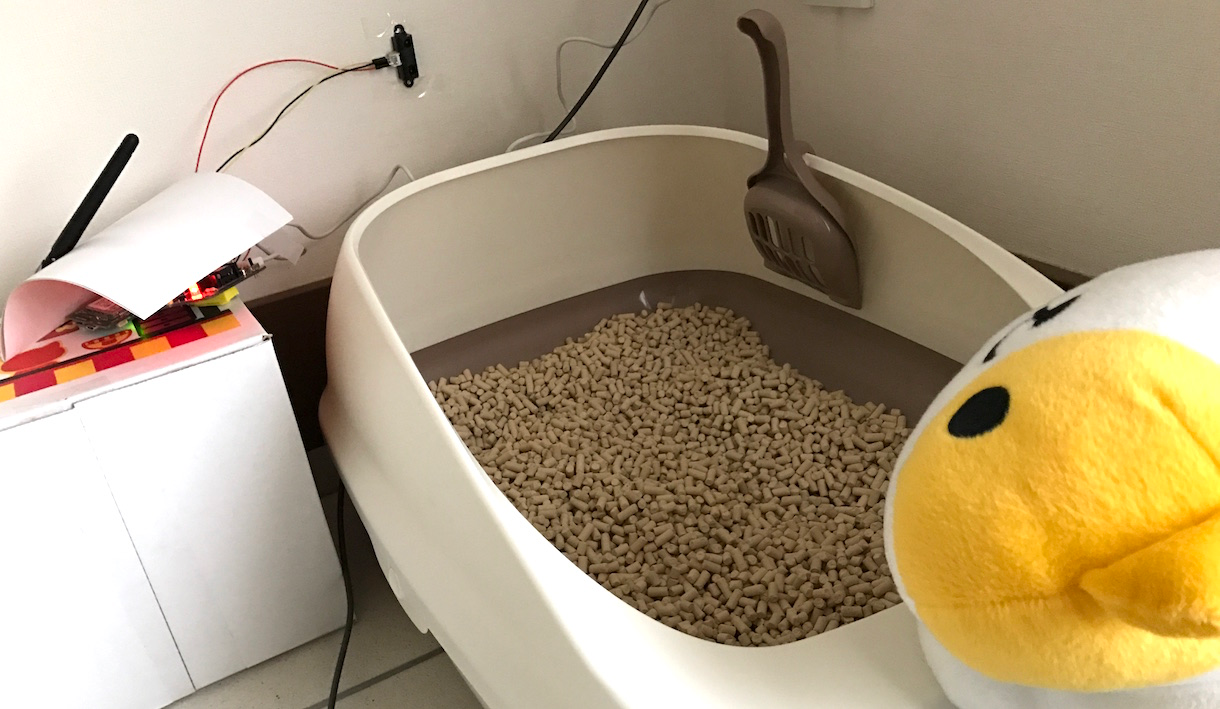 → ねこがトイレにいくと通知、統計とれば病気予測も！
http://fukuno.jig.jp/1518
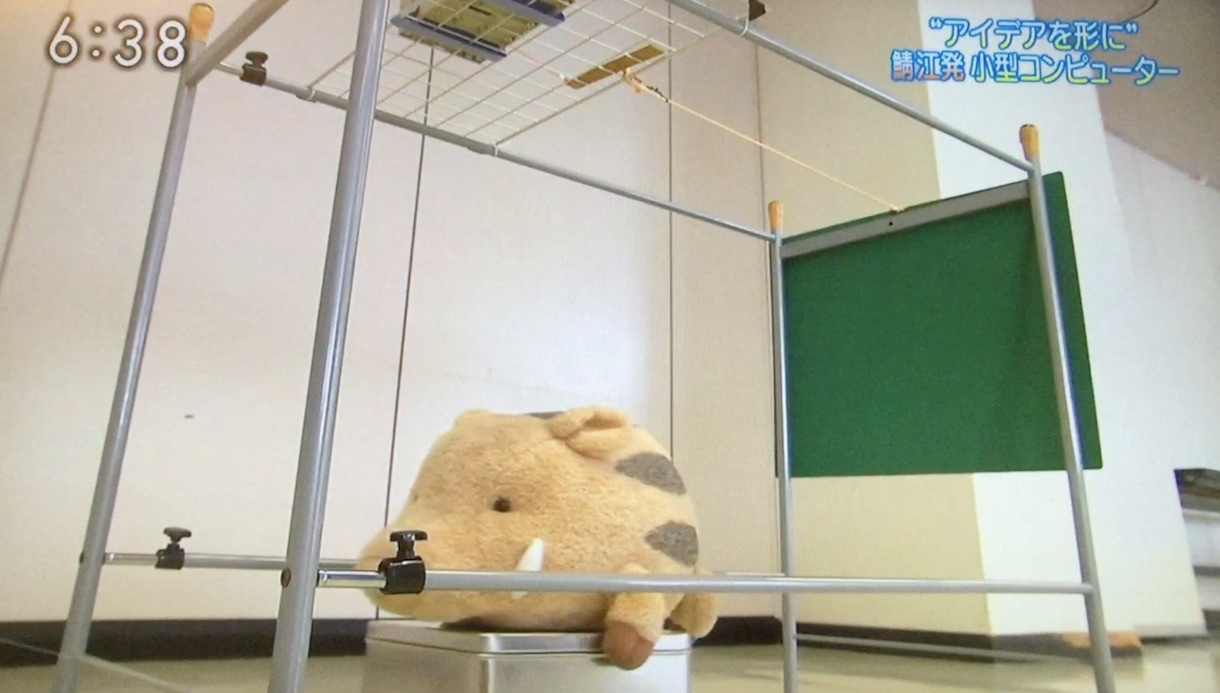 NHK
おはよう日本
（東海北陸地区）
2015.12.7
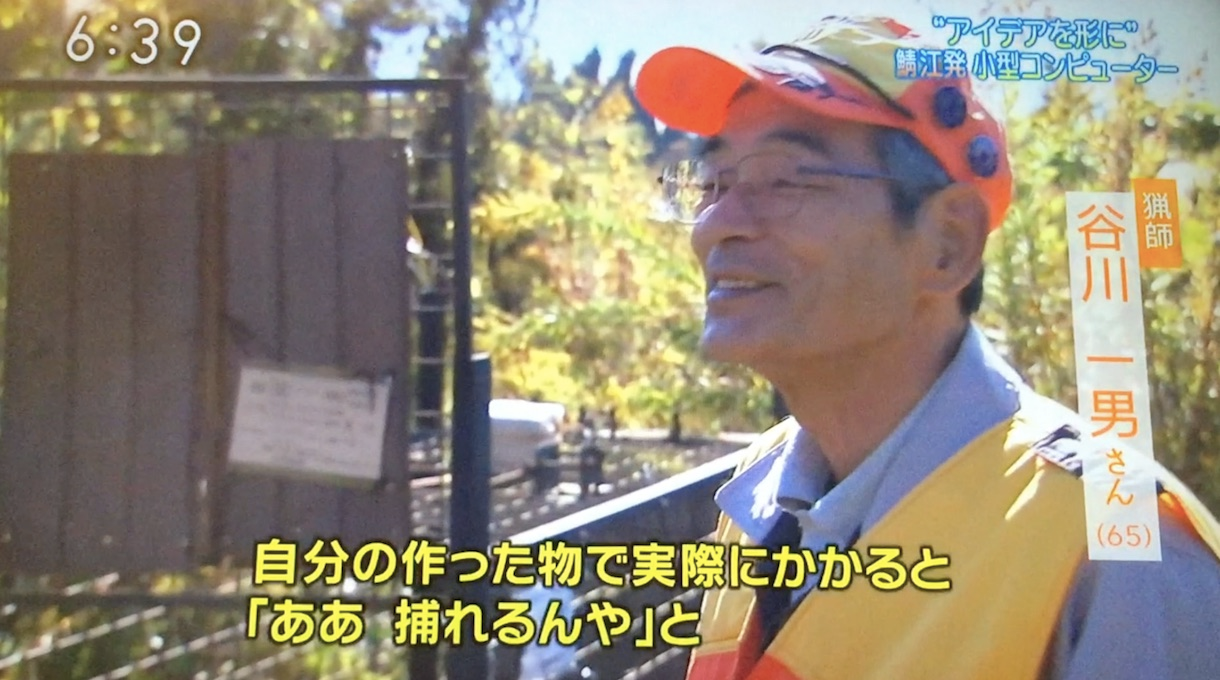 見回りいらず
イノシシIoT
IoT x 火災報知器 by 創電
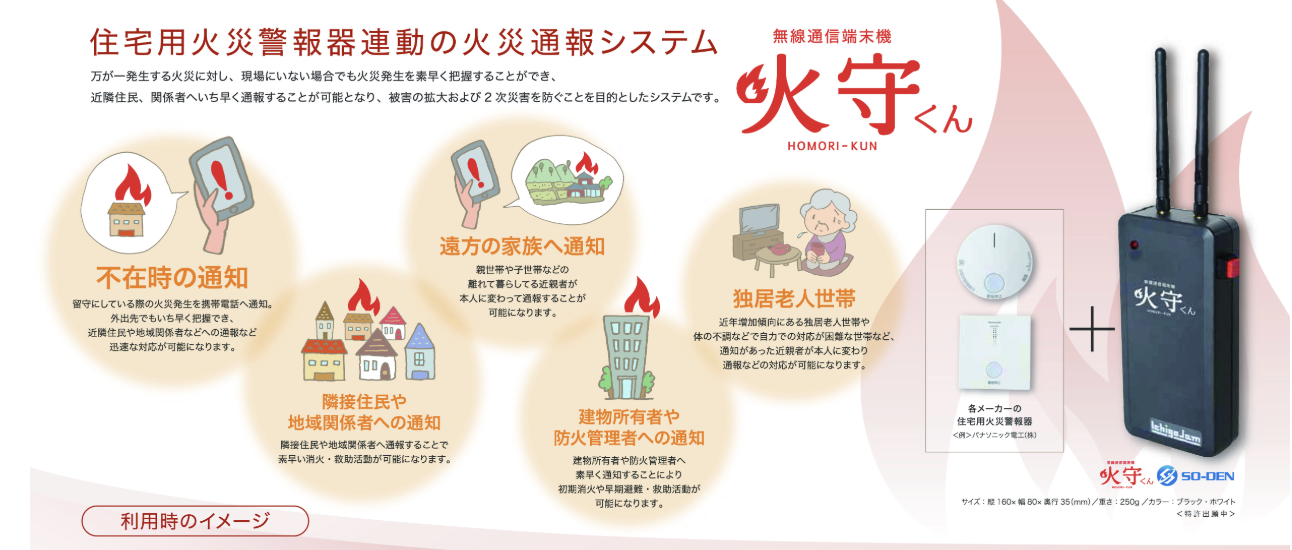 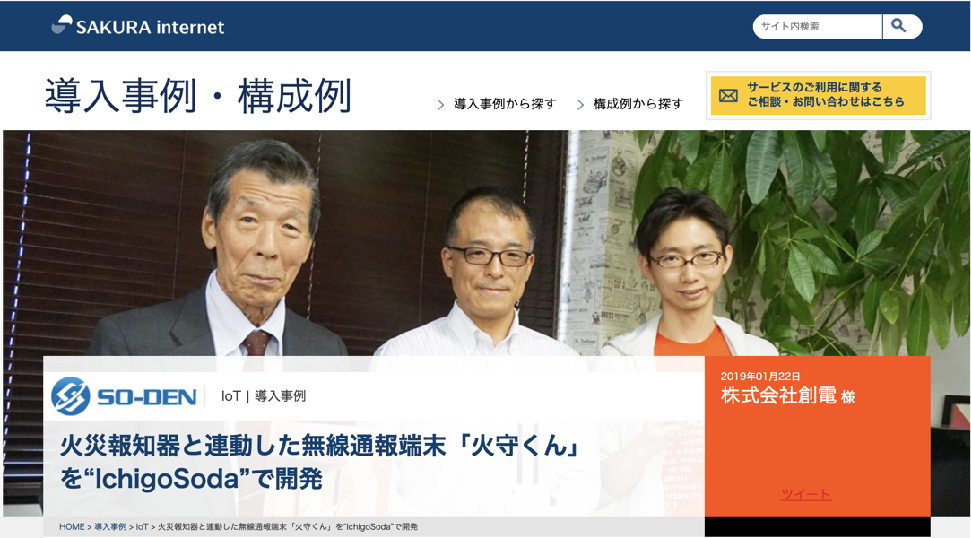 Hana道場生まれの
オープンイノベーション
まとめ
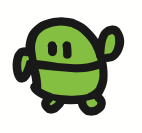 IoTは
じぶんでつくれる！
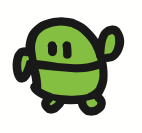 パソコンも
じぶんでつくれる
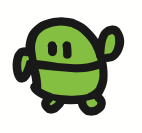 https://fukuno.jig.jp/2562
じぶんでつくろう！
じぶんのパソコン！
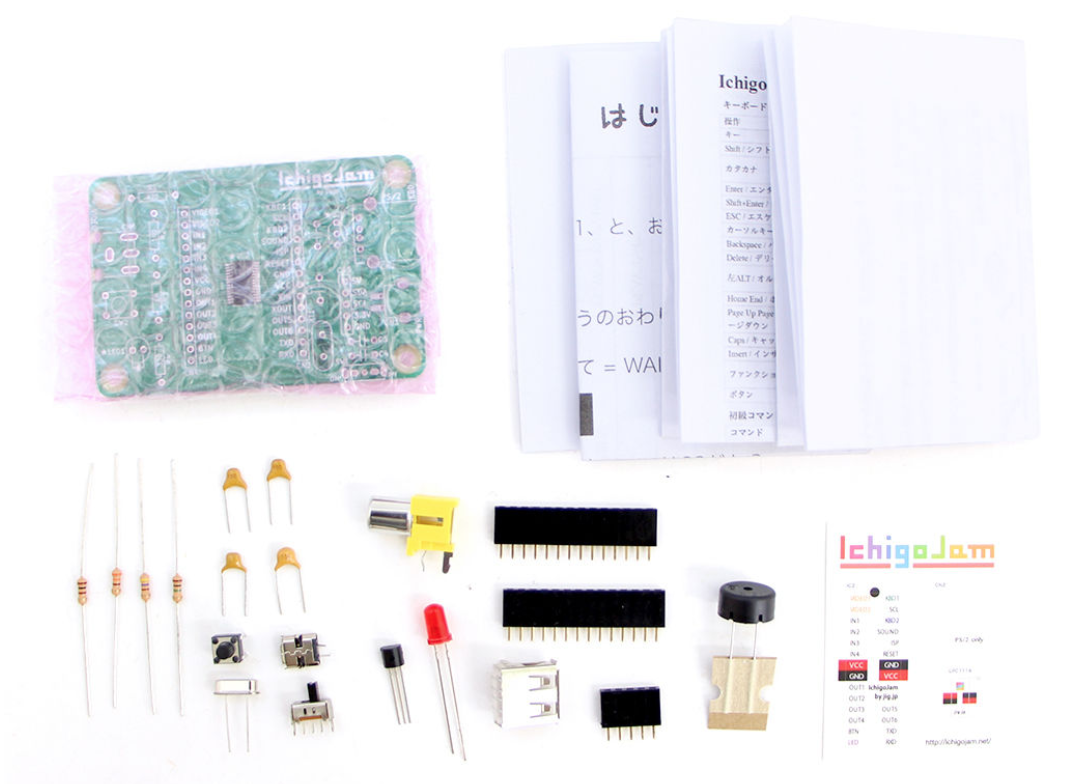 じぶんでくみたてるパソコン
IchigoJam
1,500円〜
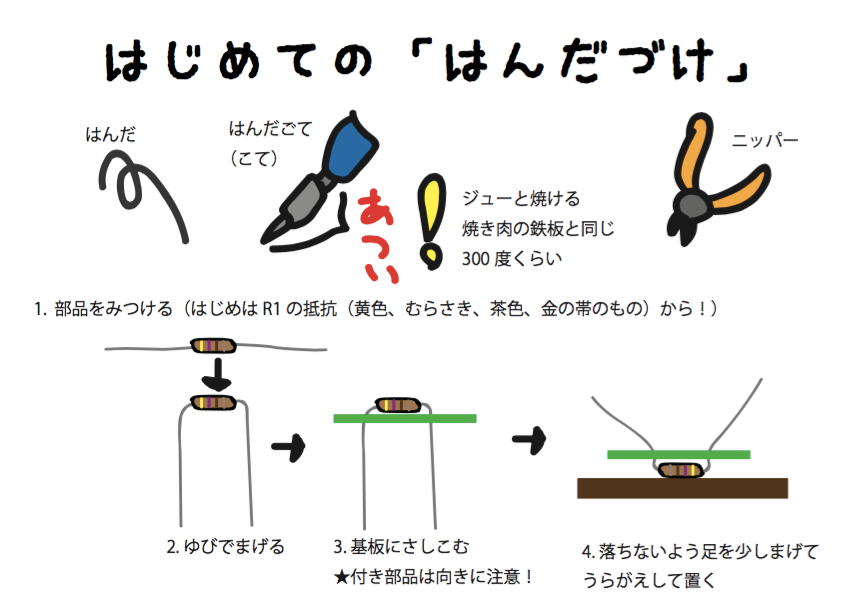 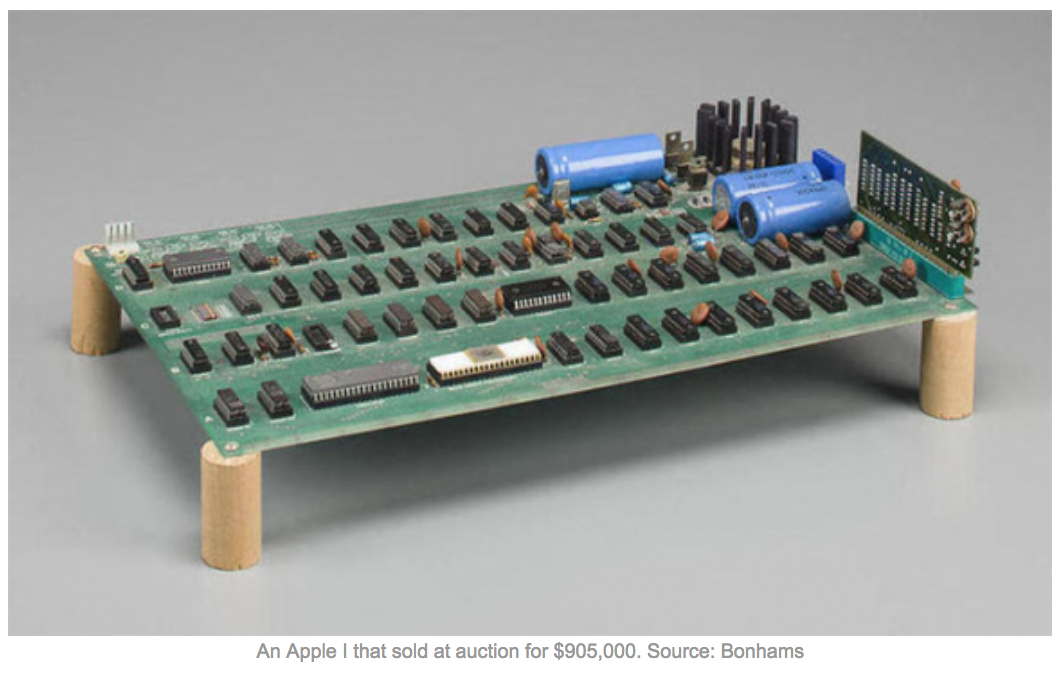 Apple I (1976年) 
iPhoneの会社
Apple社の初製品
じぶんでつくれるパソコン！
Apple I 開発者 - スティーブ・ウォズニアック氏
自分で学べる＝さいきょう
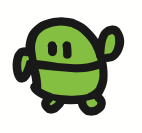 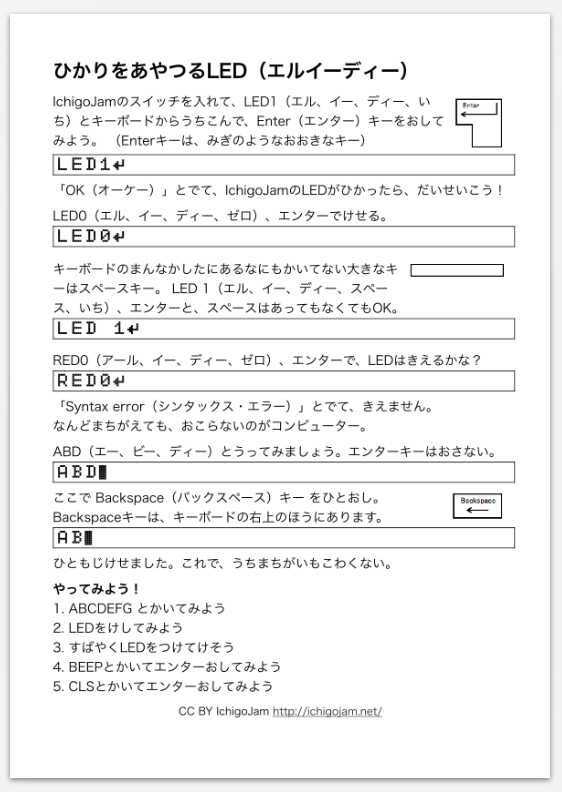 IchigoJamプリント
A5印刷対応ネット教材
http://ichigojam.net/print/
うごかしてみよう
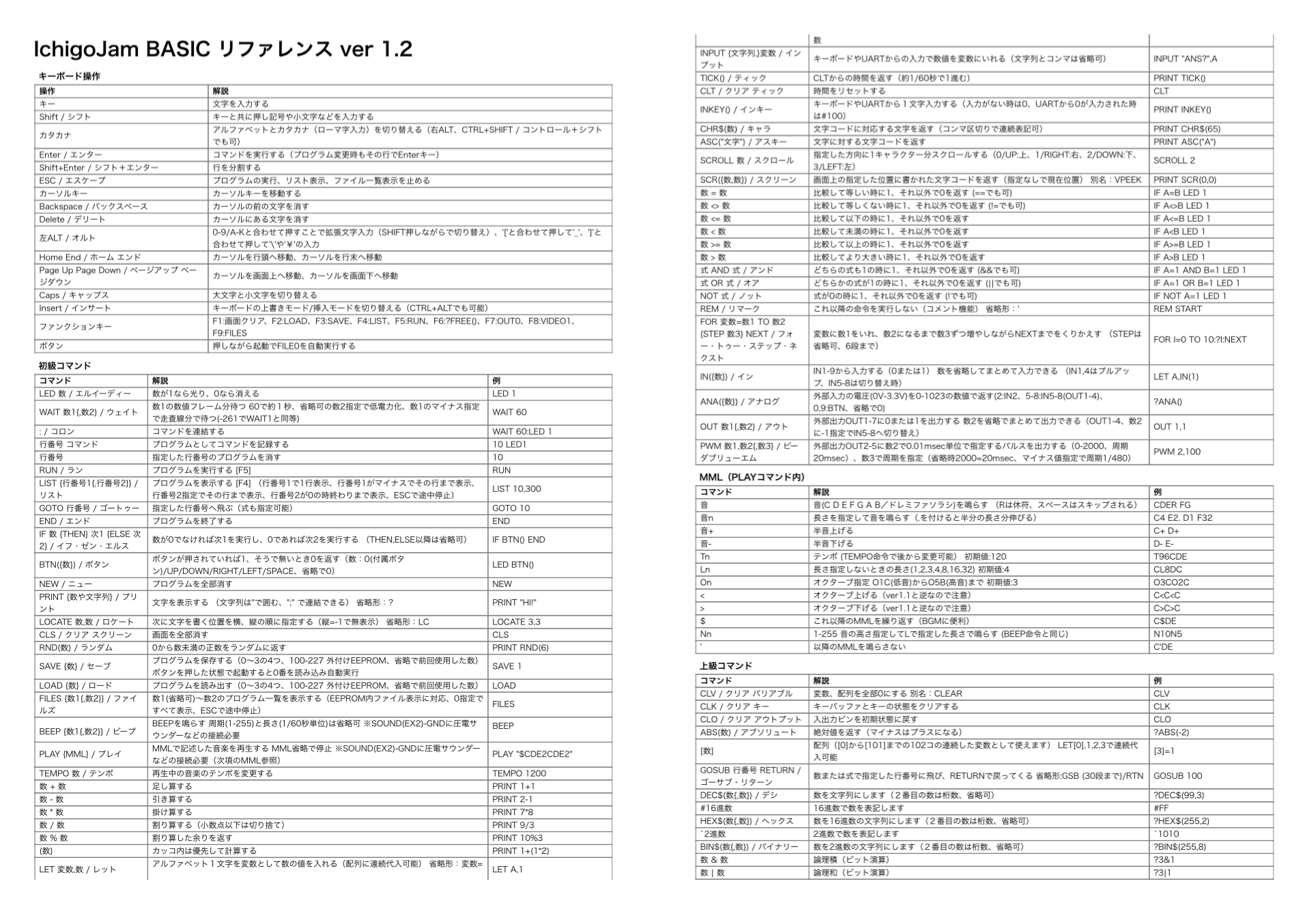 http://ichigojam.net/IchigoJam.html
リファレンスをみよう
BASICで基礎を学んで
Pythonなどへステップアップ！
IchigoJamにひつようなもの
1. サンワサプライ 有線USBキーボード
SKB-L1UBK  Amazonにて667円
ご家庭のテレビ
https://www.amazon.co.jp/dp/B005LL9J9G/
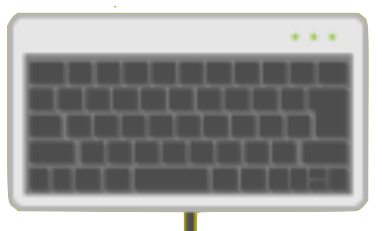 2. USB ACアダプター
DAISOにて330円
4. コンポジットケーブル
黄赤白、いずれか1本でOK
DAISOにて110円
3. microUSBケーブル
DAISO/Seriaにて110円
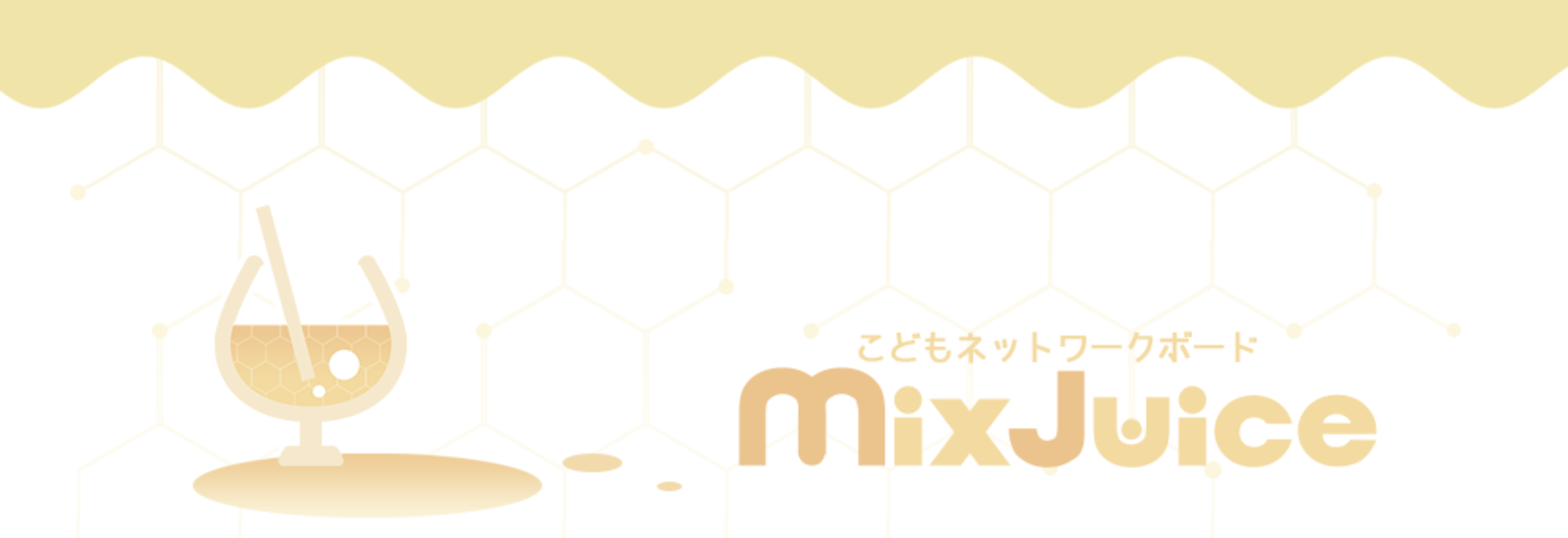 無線LAN接続ボード
MixJuice
（ミックスジュース）
¥2,750
http://mixjuice.shizentai.jp/
https://fukuno.jig.jp/2428
鯖江市全12校、総合2コマでプログラミングスタート！
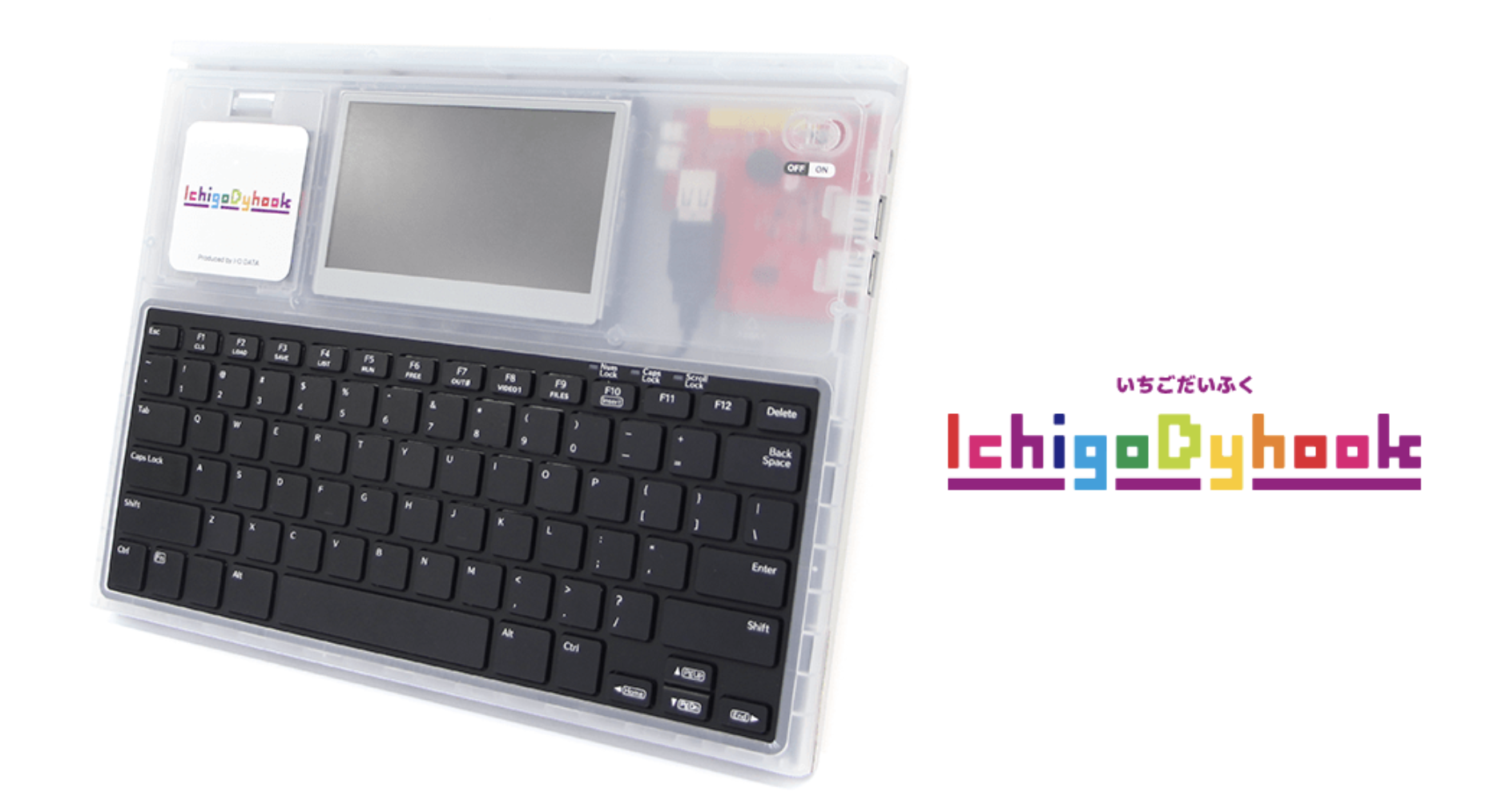 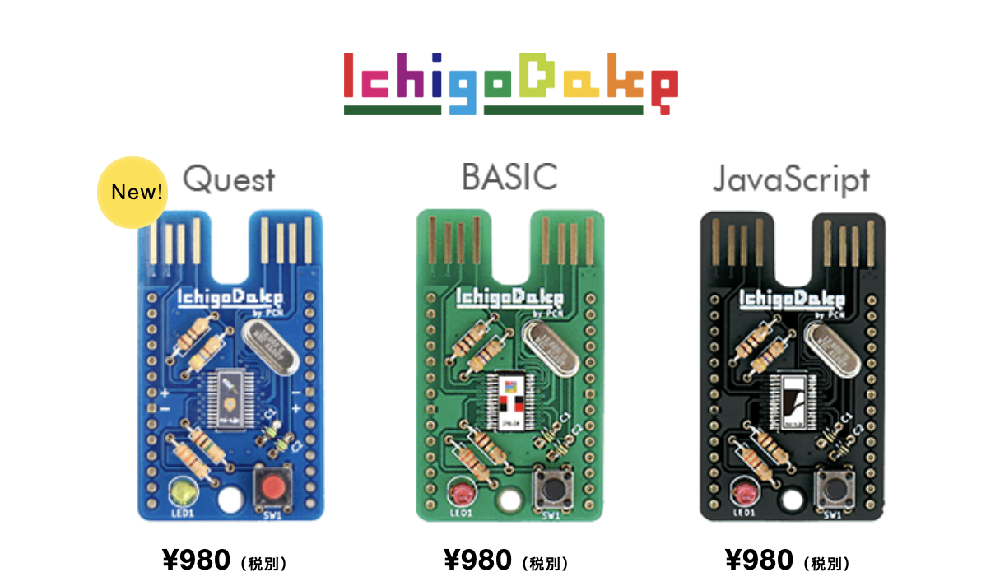 IchigoJam
学校向け新プロダクト
IchigoDyhook 登場！
https://pcn.club/sp/dyhook/
“The best way to predict the future is invent it.”
（ベストな未来予測法、それは、創ること）
by Alan Kay
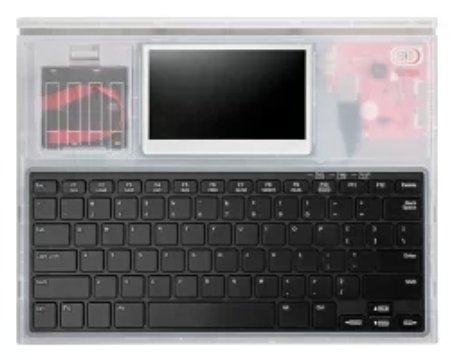 IchigoDyhook
Dynabook © 1968 Alan Key
Alan Key from Wikipedia
IchigoJamで
ノートPCをGET？
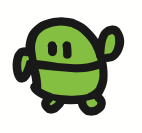 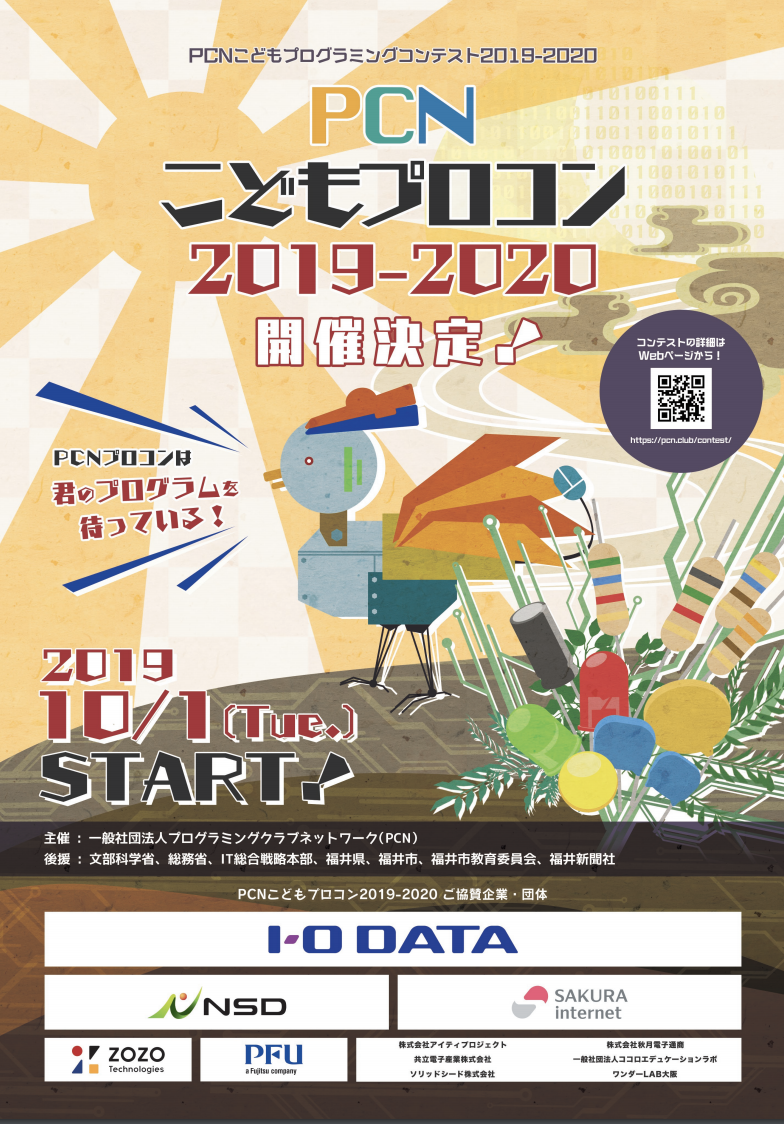 第10回 小中学生
PCNこどもプロコン
2019-2020
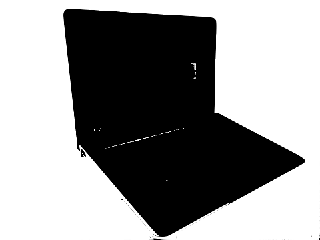 副賞 ノートPC / 3Dプリンタ他
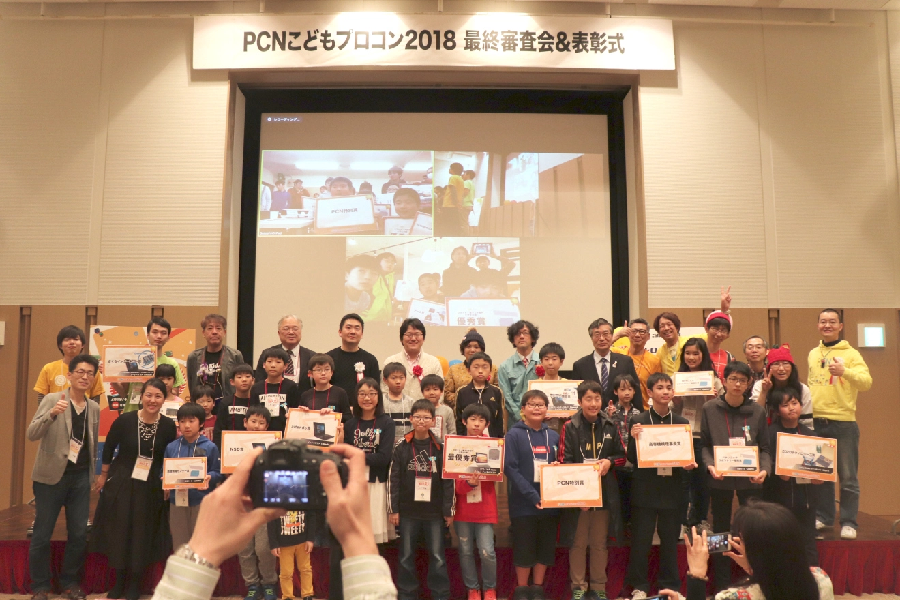 http://pcn.club/contest/
後援：総務省、文科省、経産省、IT総合室
高専機構、未来の学びコンソーシアム
お母さんのスマホ使いすぎを防止するマシーン！
PCNこどもプロコン受賞作品
コンテストの必勝法＝社会に必要！
社会の課題
x
小中学生のアイデア
x
高専生の実装力
こどもが創った新商品！
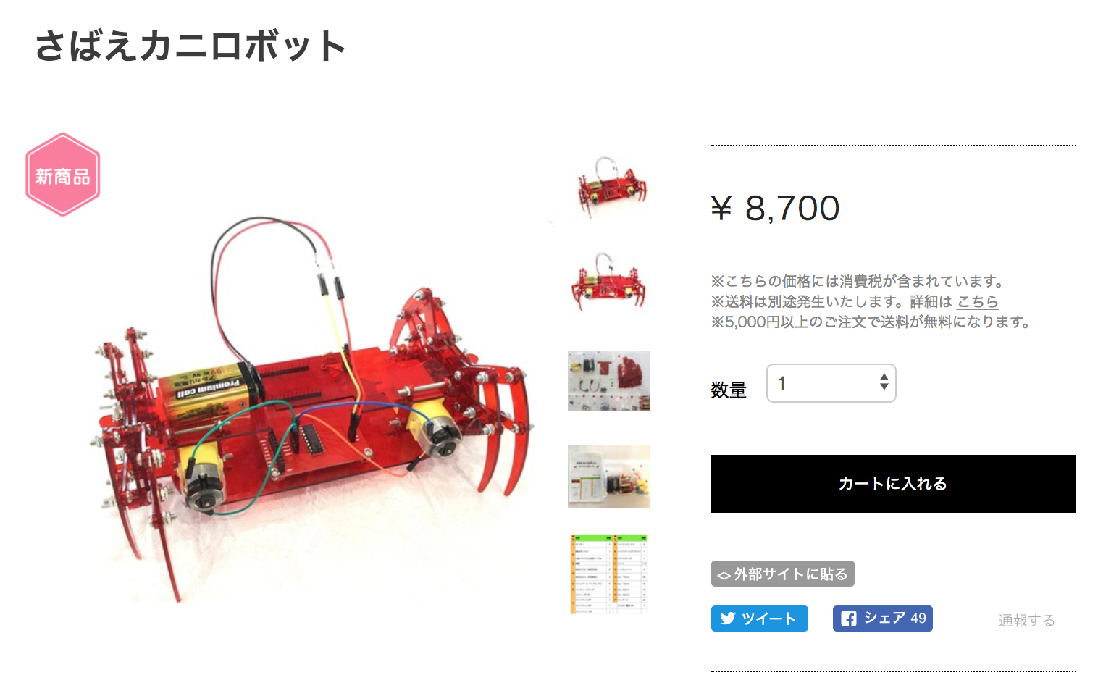 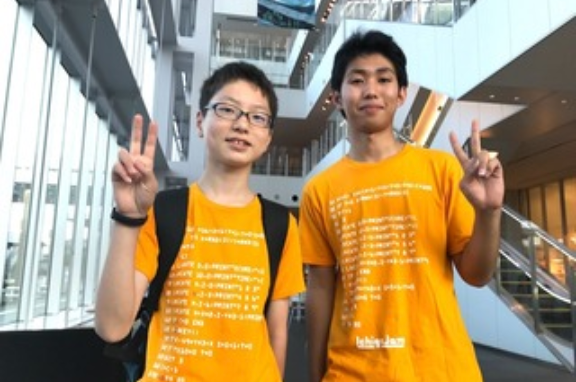 メカ担当：MASAHARU（中2）
基板担当：MISAKI（高２）
ネットショップで誰でも気軽に売れる時代！
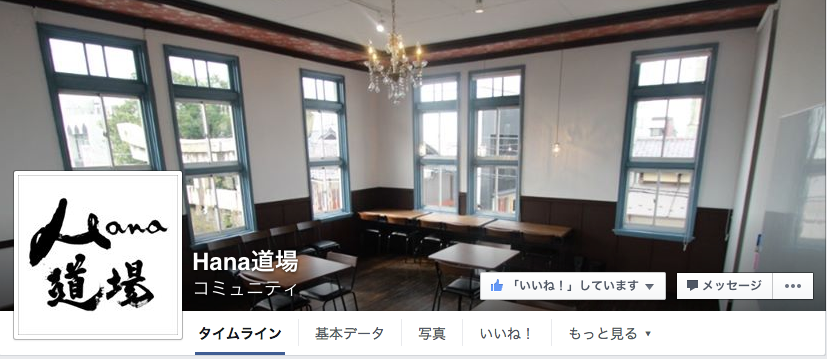 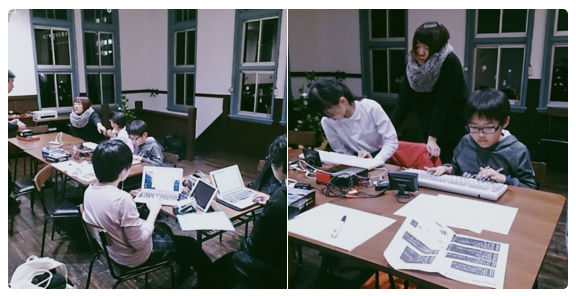 鯖江 Hana道場
http://hanadojo.com/
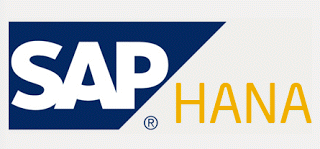 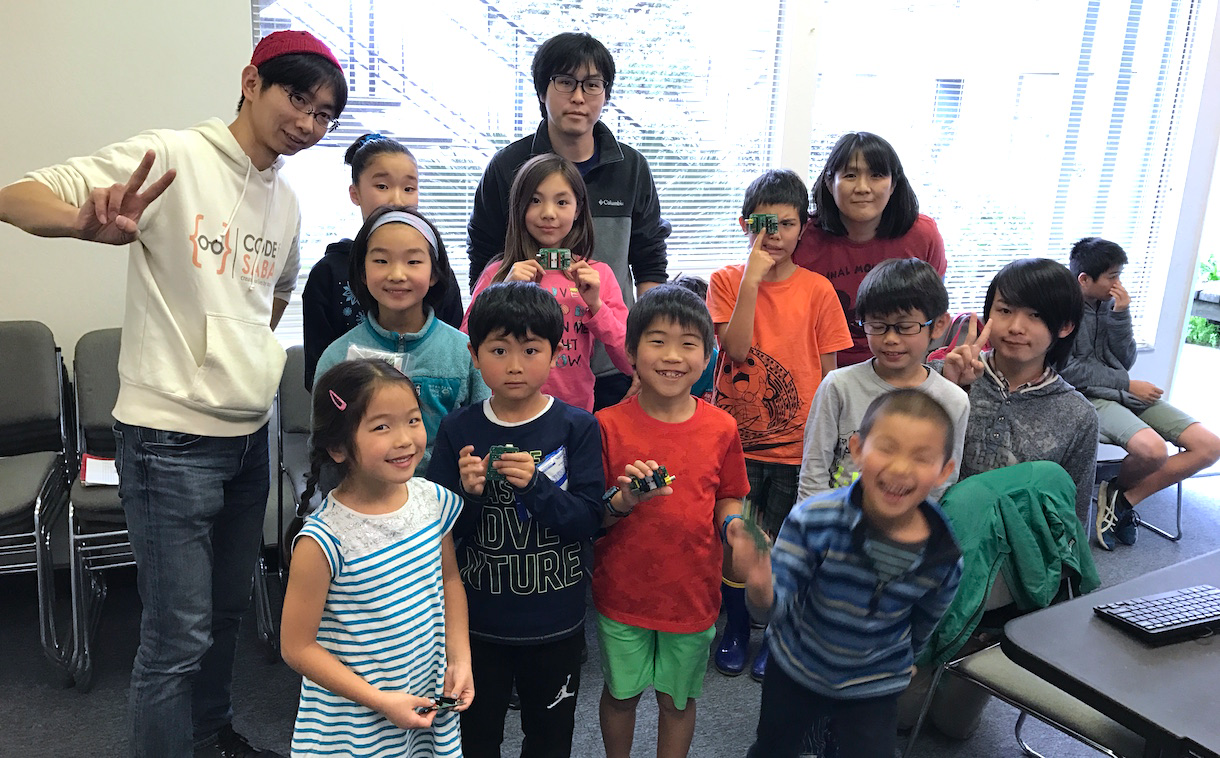 PCNシリコンバレー
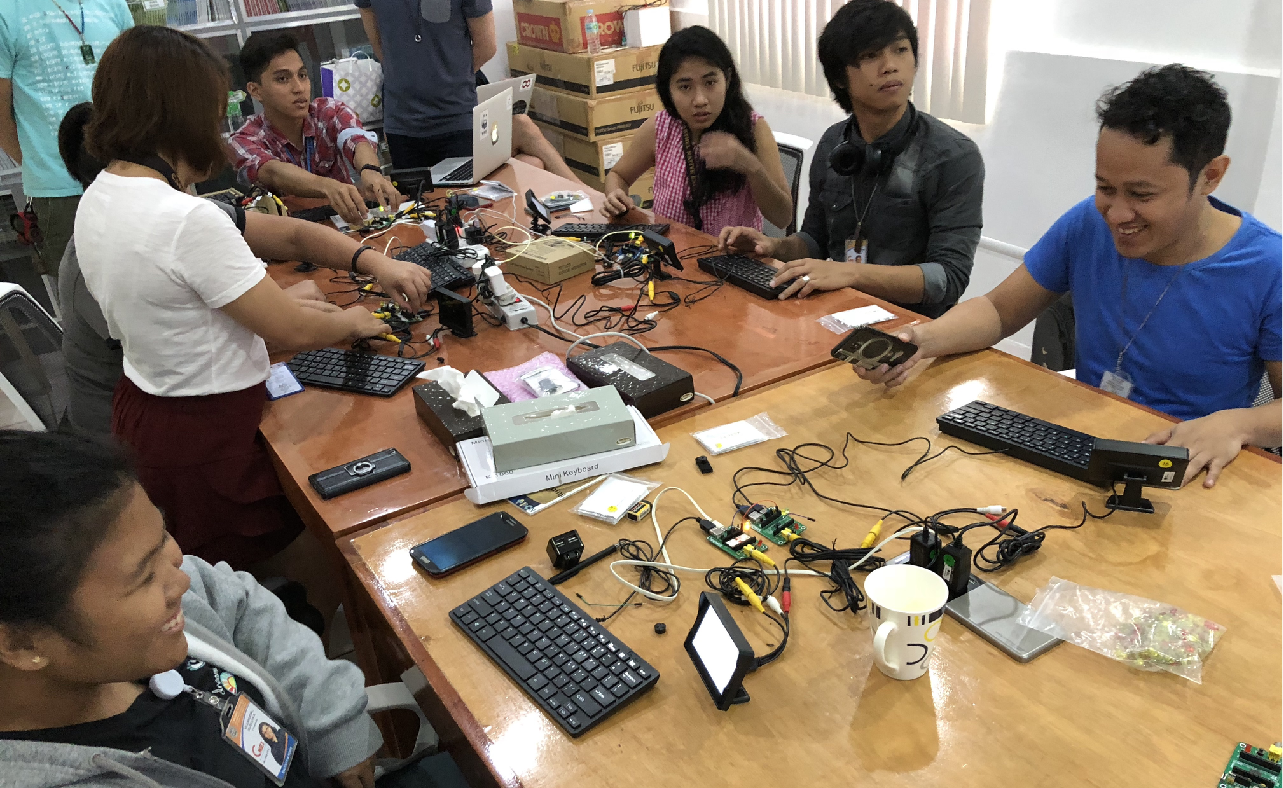 PCNフィリピンターラック！
(2018.6.18)
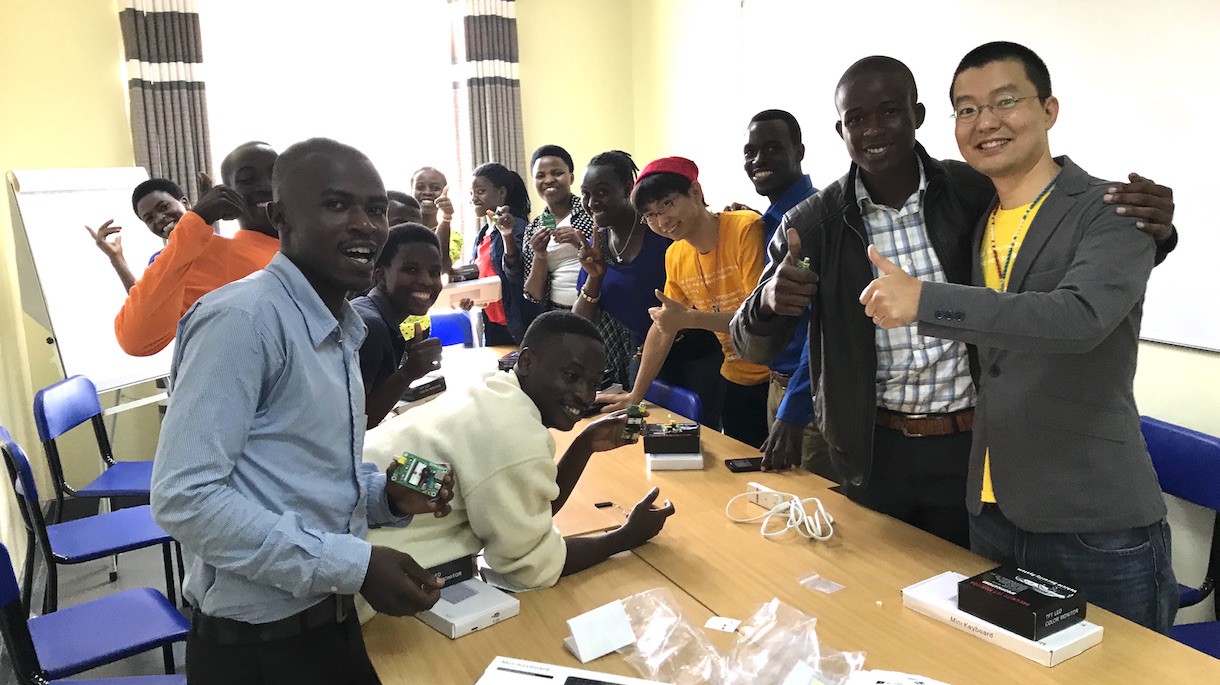 PCNルワンダ （アフリカ）
s
PCNカトマンズ（ネパール）
楽しそうじゃない？
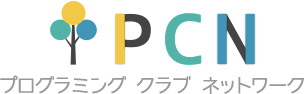 すべてのこどもたちに
プログラミングを
http://pcn.club/
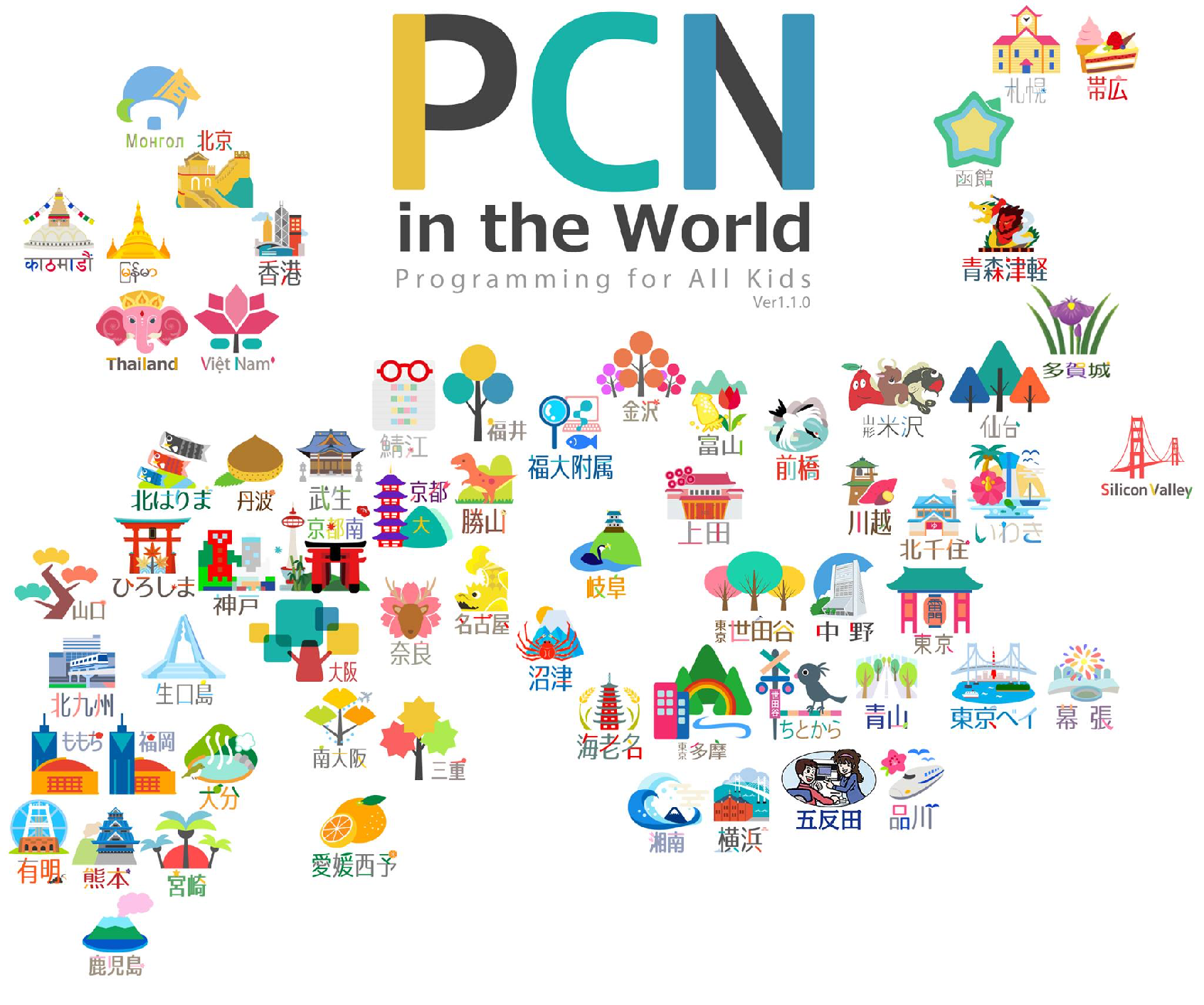 すべてのこどもたちにプログラミングを！
ネットでサポートで、くじけない！
Twitter #IchigoJam
Instagram #IchigoJam
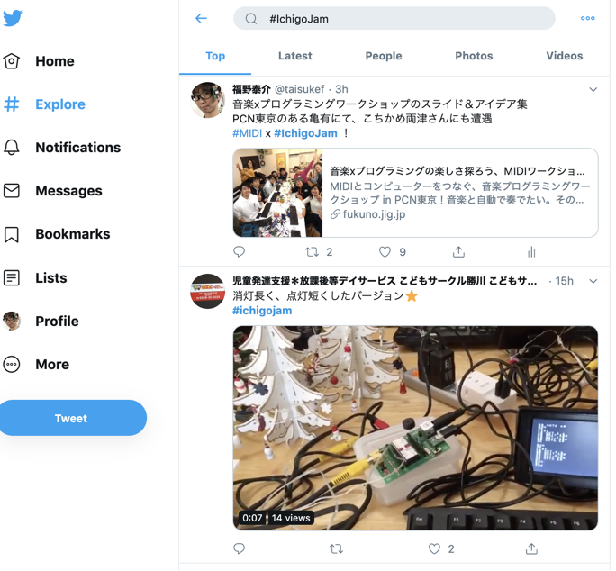 FacebookIchigoJam-FAN
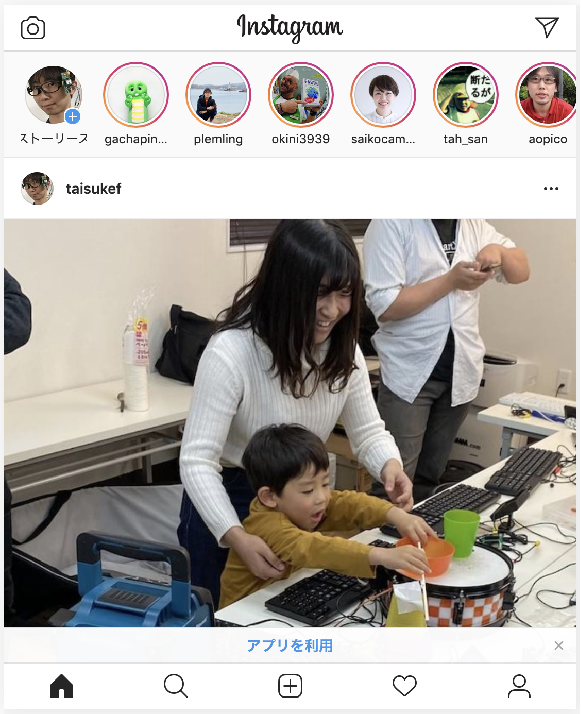 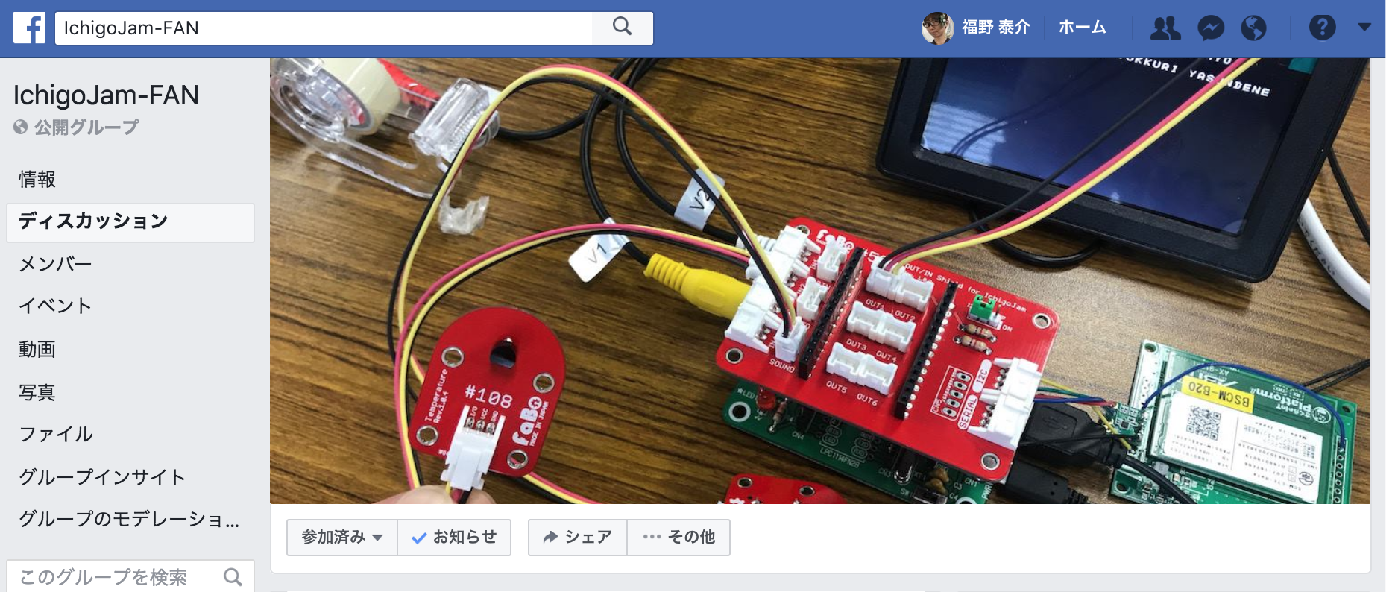 @taisukef
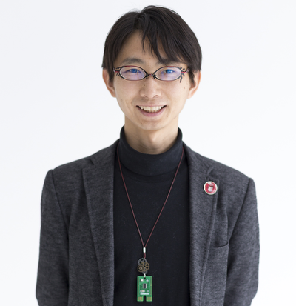 https://fukuno.jig.jp/
株式会社 jig.jp 会長 福野泰介  @taisukef / Facebook
（IchigoJam発明者、オープンデータ伝道師）
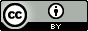